Your webinar will begin shortly
June 16th
Focus: Americas
Sustainability & Marketing
June 16th
Focus: Americas
[Speaker Notes: Hello everyone and a very warm welcome
Just to share that we will make a copy of this presentation available to you after the session so no need for copious notes
Our focus today is sustainability and marketing an exploring some of the gaps which exist around the world and how to address them
This session is focused on Asia Pacific though we have two more today on EMEA an Americas]
Introductions
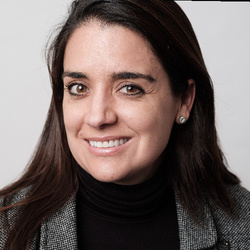 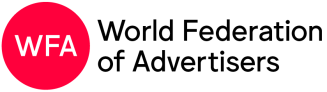 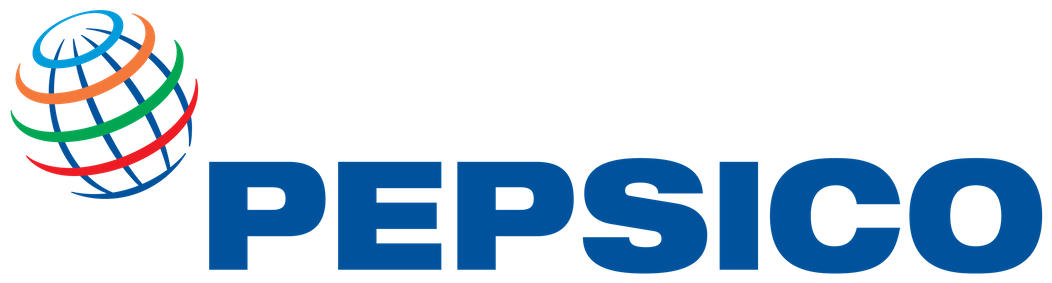 Ioana Danila
Scott Young
Ana Maria Henao
Rob Dreblow
Senior Vice President
Global VP of Marketing
[Speaker Notes: And to help us on this journey, I am joined by my colleague Ioana Danila, our insight manager who will be takin you through what we found
Followed by Scott Young, one of our partners on this project who brings behavioural science knowledge to bear in terms of understanding how marketing can be part of the solution
And he will be followed by the excellent Rupen Desai, Global CMO of Dole Foods who will be sharing a little on his specific journey
And we will have opportunity for you all to ask questions of our speakers at the end]
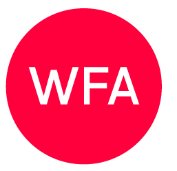 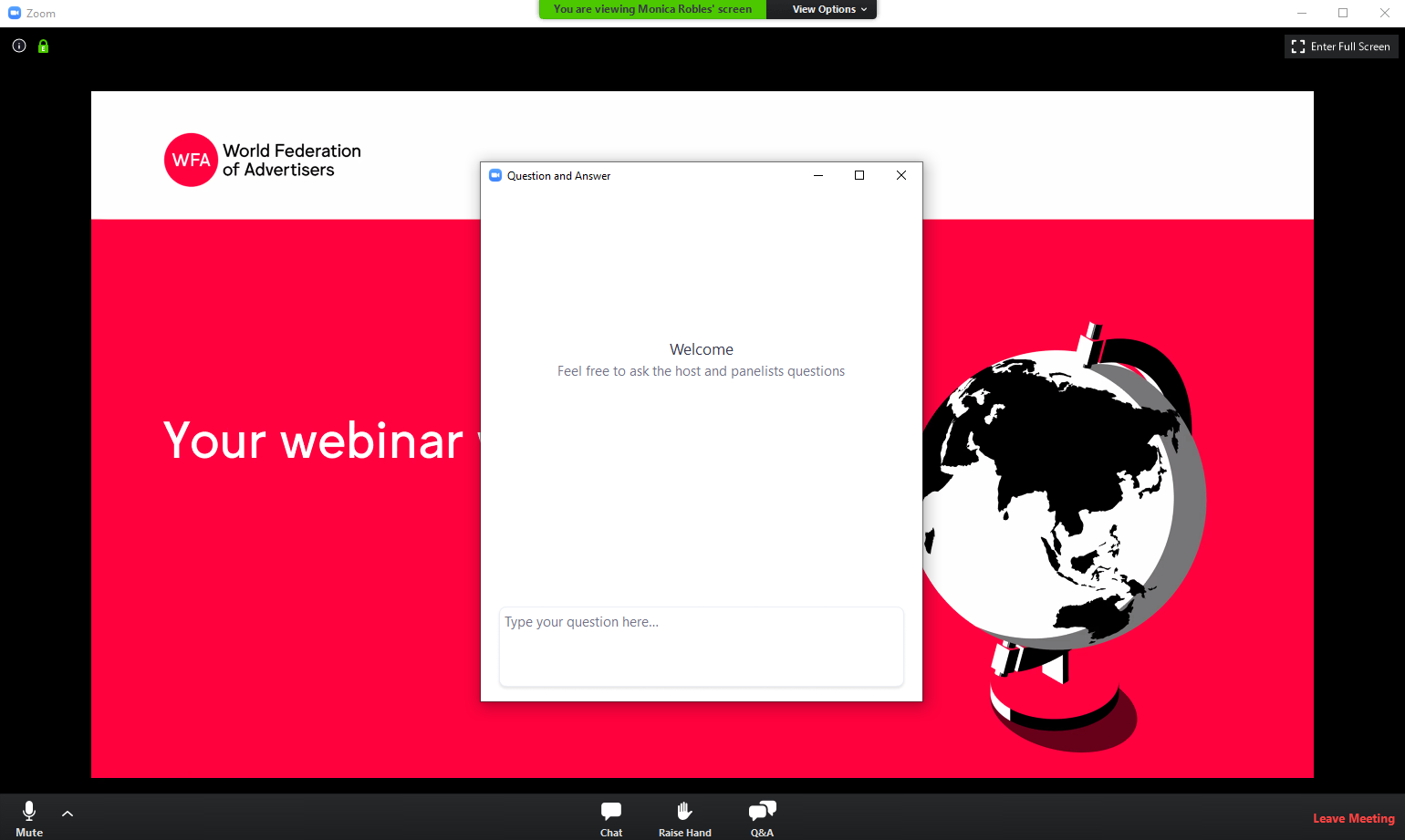 [Speaker Notes: But that shouldn’t stop you from asking questions whenever you choose to – just using the Q&A widget 

We will have plenty of time to respond at the end of the session]
[Speaker Notes: For those of you who are  new to the WFA

You may be interested to know that WFA was founded in 1953 as a network for national associations
We are now proud to have 60 associations in membership

[Name them… ]]
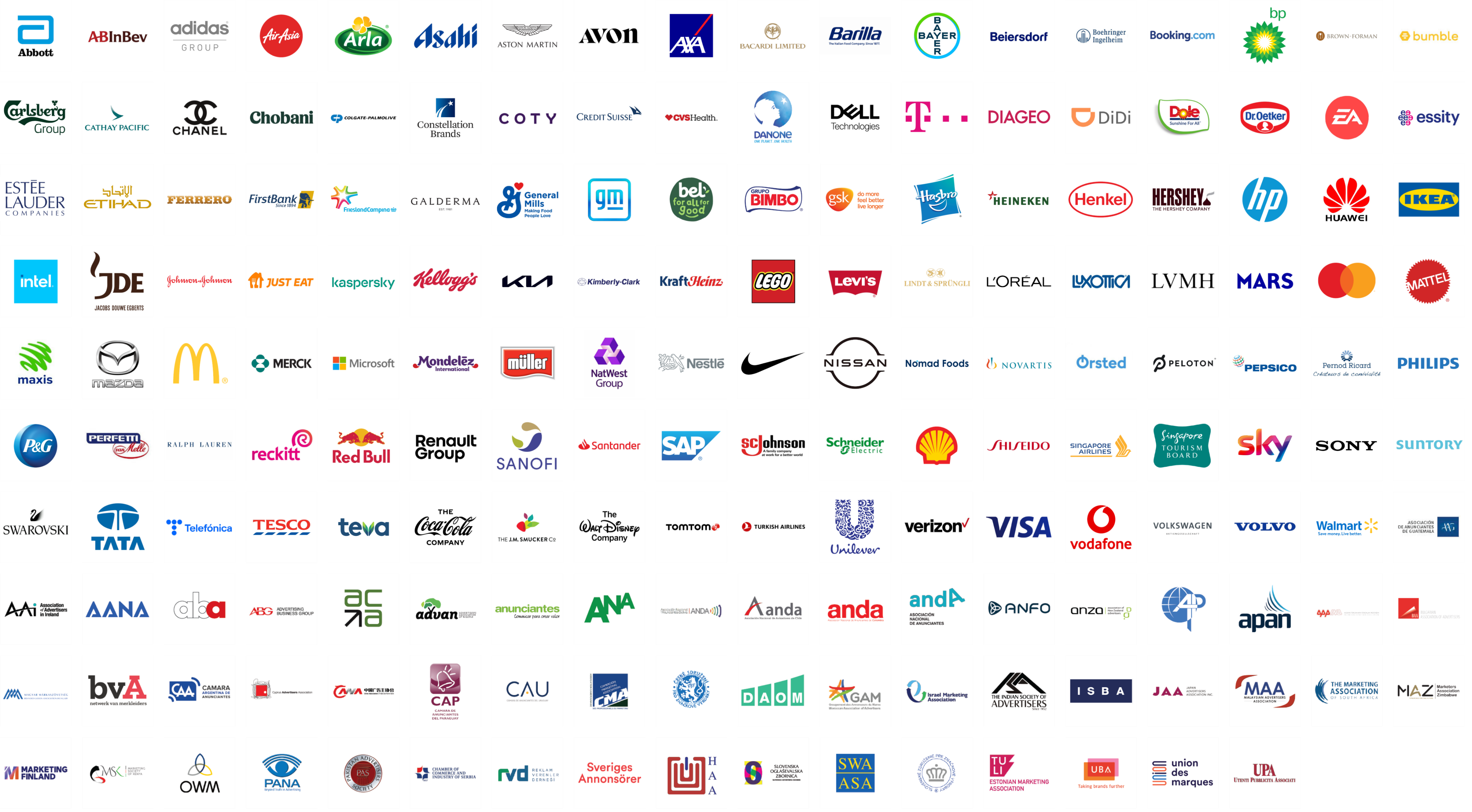 [Speaker Notes: We also now have 130 corporate members – client-side marketers only – and you can see the two types of members combined here

[mention new members]

A very warm welcome to all of you]
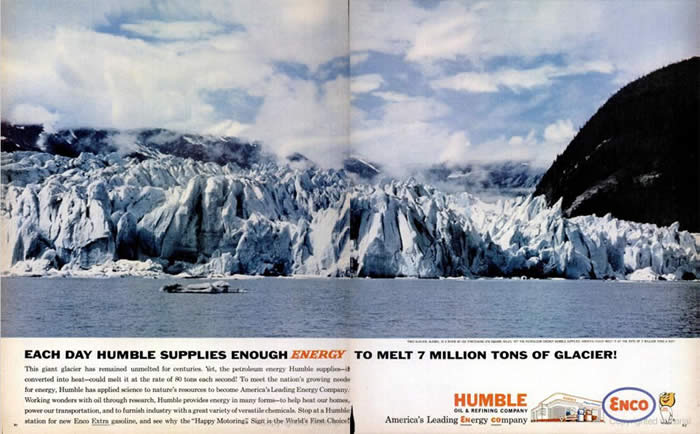 [Speaker Notes: So why sustainability and why now?

I coincidentally came across this ad in Campaign recently
A pretty bizarre, extreme, example...
The advertiser (now ExxonMobil) in 1962 bizarrely bragging about their potential to melt glaciers...

Suffice to say it’s fair to say sustainability hasn’t always been a top priority for marketers.]
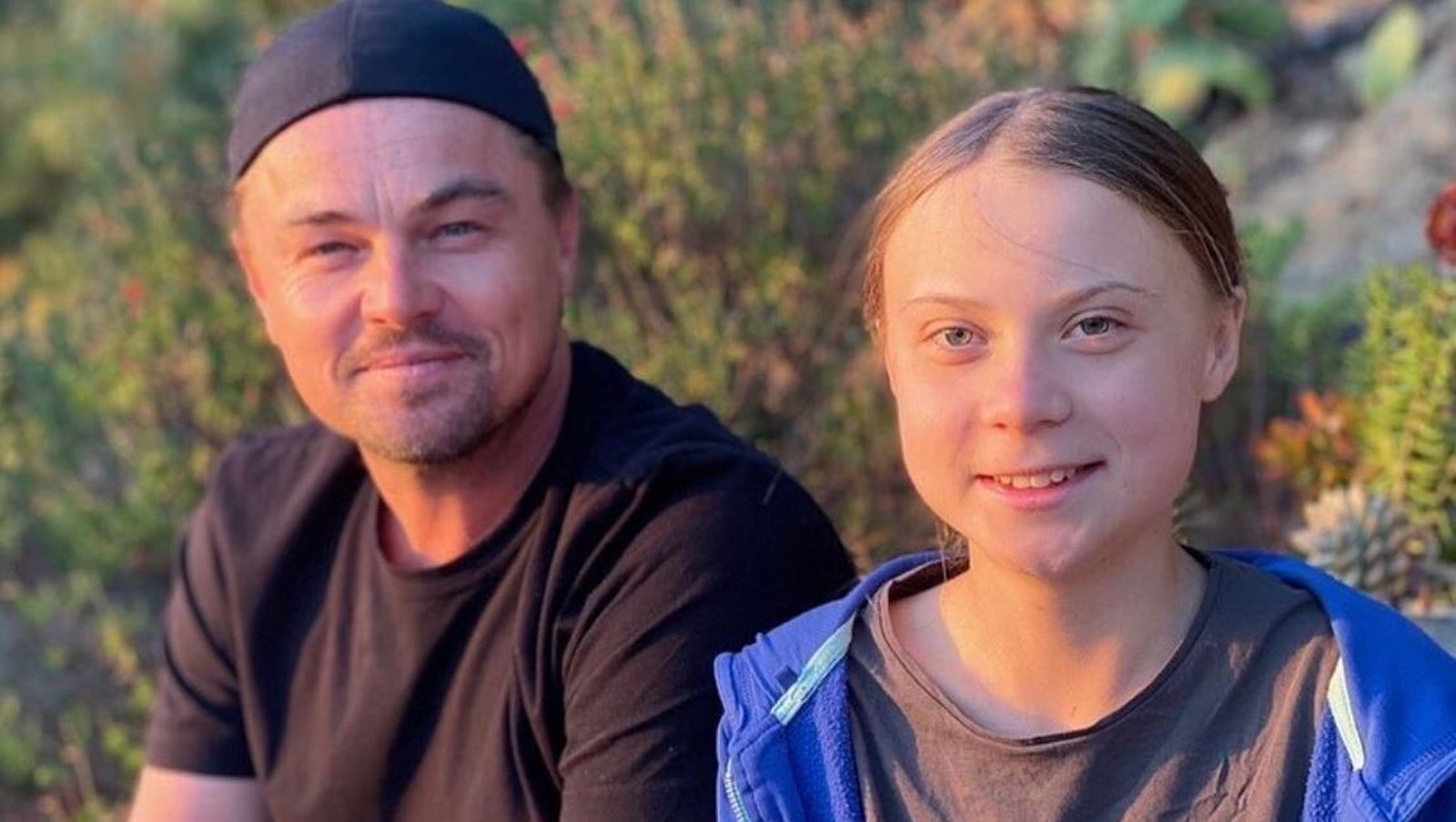 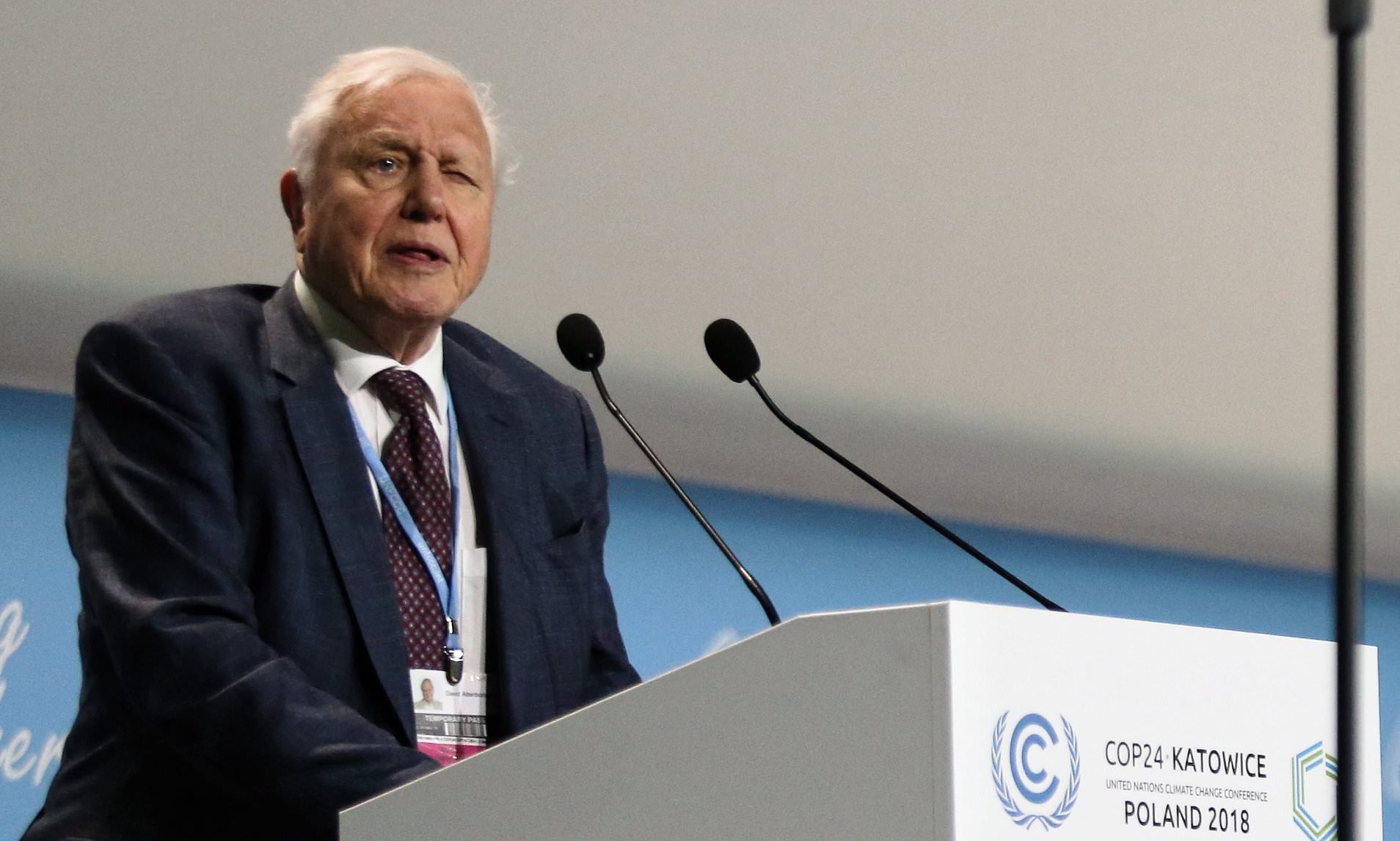 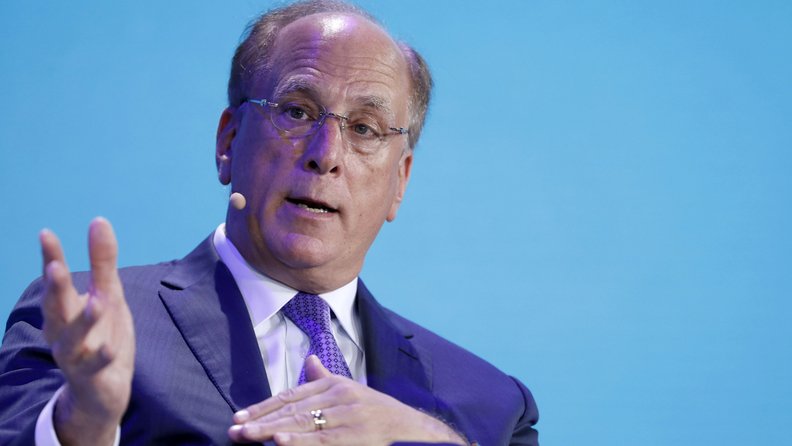 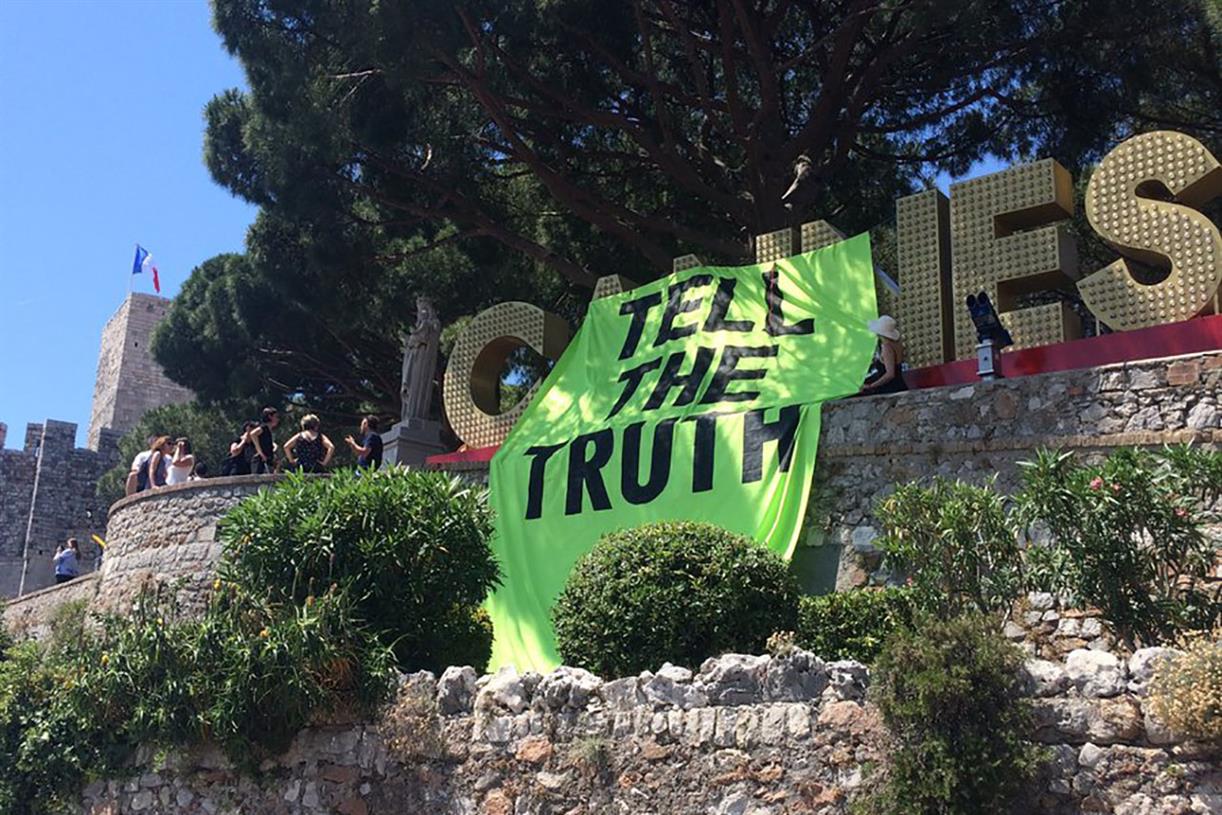 [Speaker Notes: But this has changed of course. Campaigners young and old have opened many people’s eyes to the climate emergency
And just as a side mention – you know you’re old when baby faced Leonardo DiCaprio starts to look old as well 
But more recently we’ve had the like of Blackrock CEO Larry Fink telling companies that “To prosper over time, every company must not only deliver financial performance, but also show how it makes a positive contribution to society.” 
So this matters. To people. To investors. To the business. 
And looking more specifically to you and our industry – you may recall that Extinction rebellion protested during Cannes Lions the last time we met in 2019 telling us to be part of the solution – not the enemy of a sustainable future]
Marketer of the future
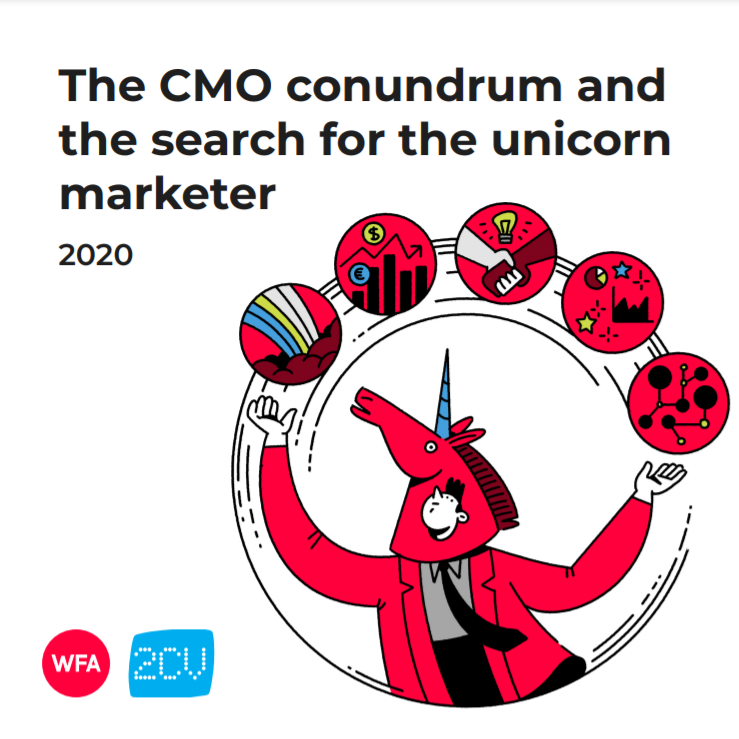 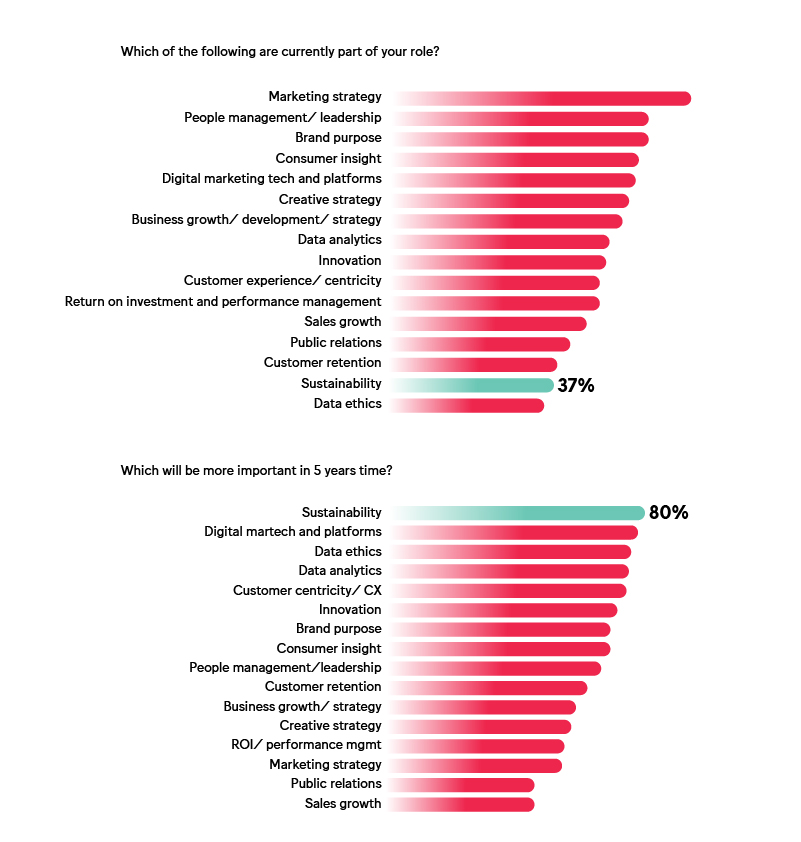 More at: wfanet.org/motf
[Speaker Notes: I think it’s fair to say that for most marketers we spoke to during that Cannes Lions, sustainability and marketing were not high on their agenda  – sustainability wasn’t really a topic many felt confident to share on

Last year during our marketer of the future project [click] when we asked our 683 marketers around the world where their roles were focused, sustainability was bottom of the list we suggested]
Marketer of the future
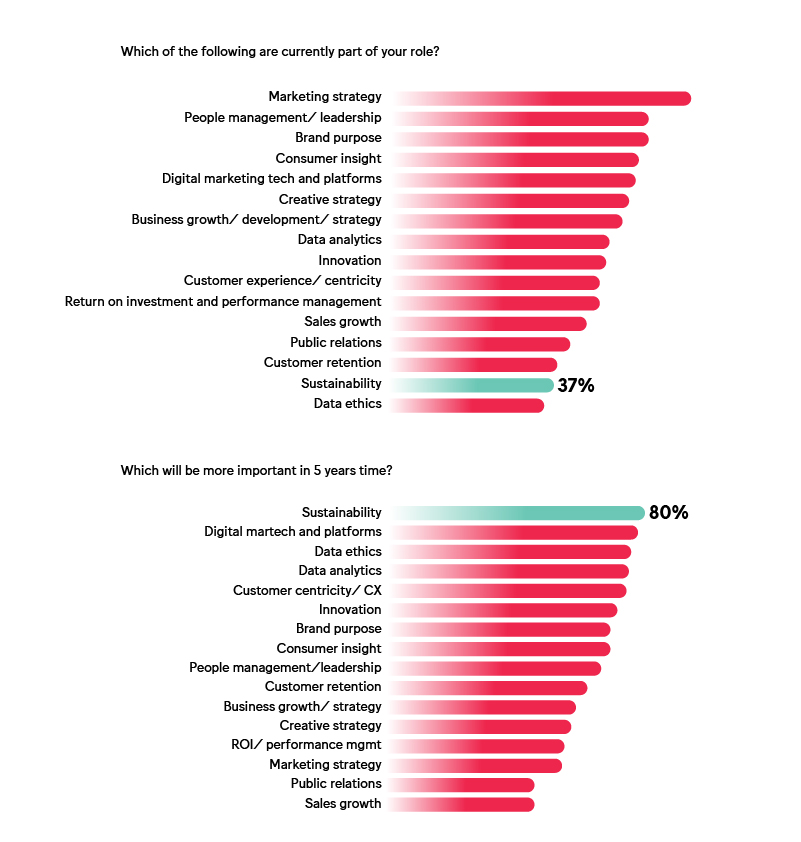 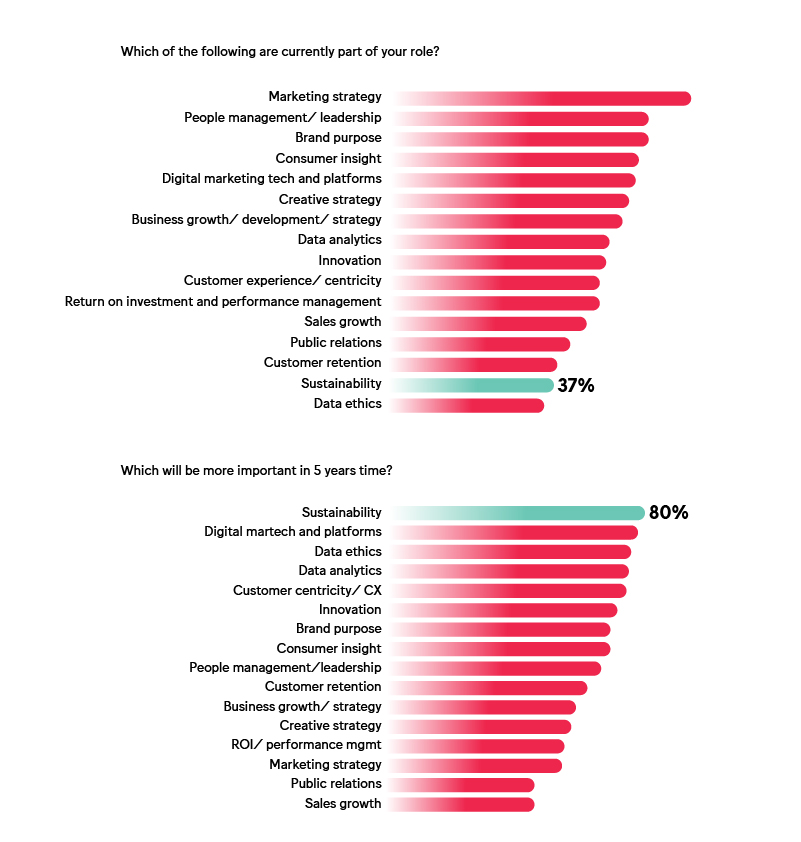 More at: wfanet.org/motf
[Speaker Notes: But when we asked them to look 5 years ahead [click] sustainability jumped to the top of the pile
And that was really one of the catalysts for the project we are going to share with you on today

So we looked around for marketing and sustainability research and found none – just a focus on sustainability & consumers]
Quality qualitative
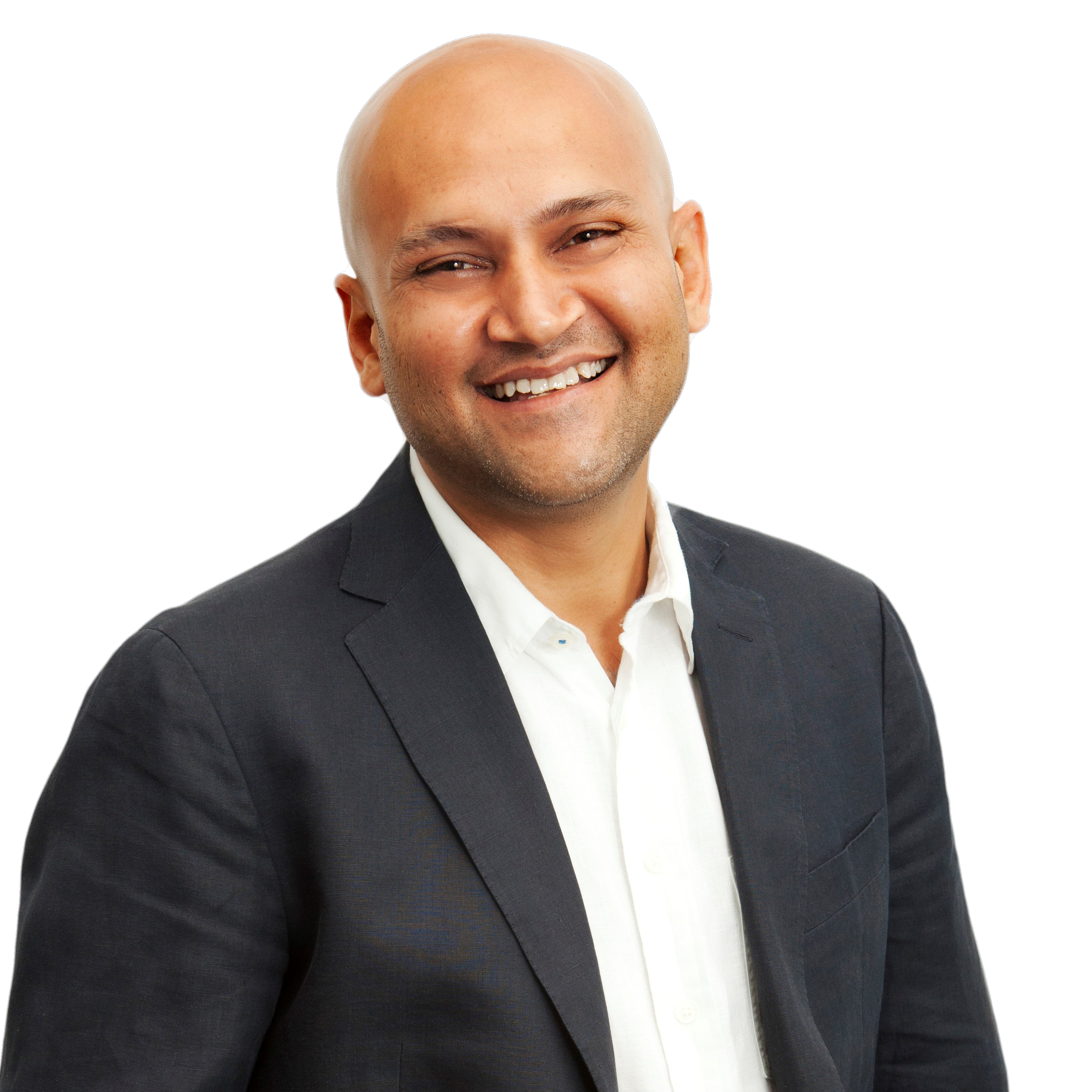 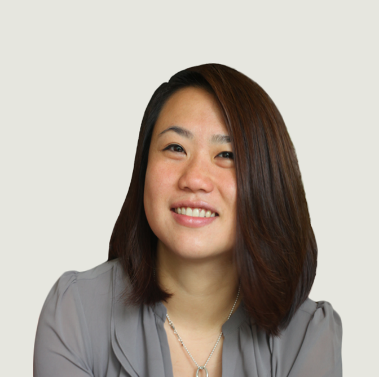 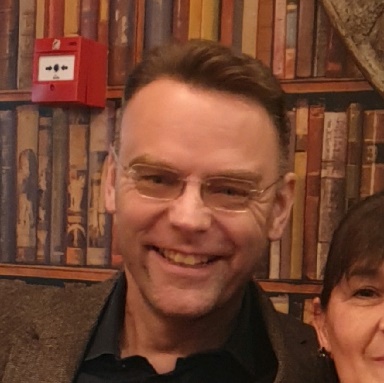 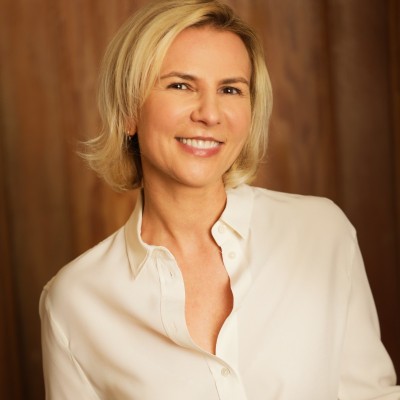 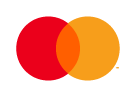 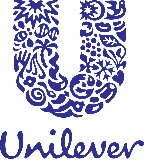 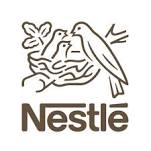 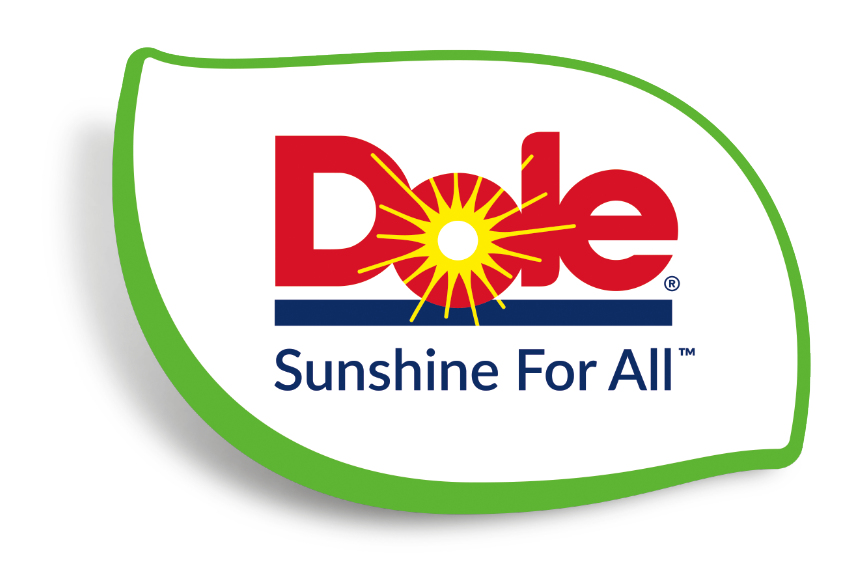 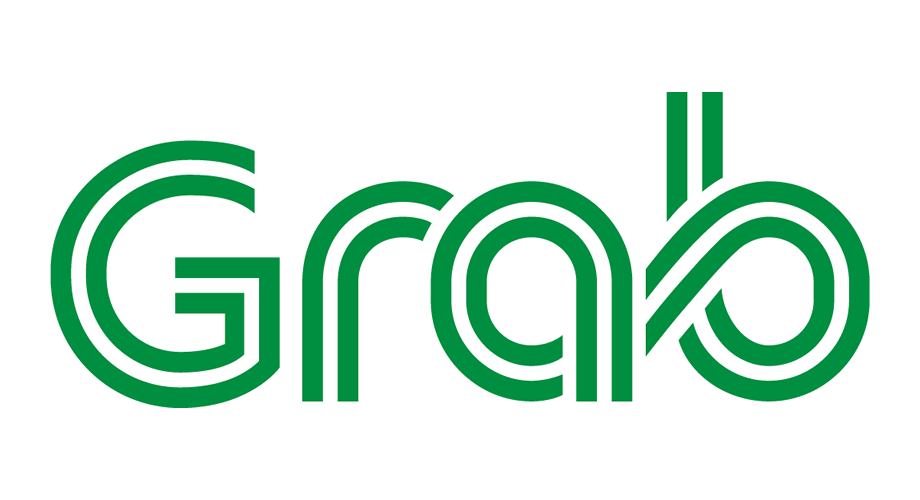 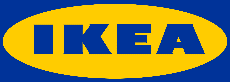 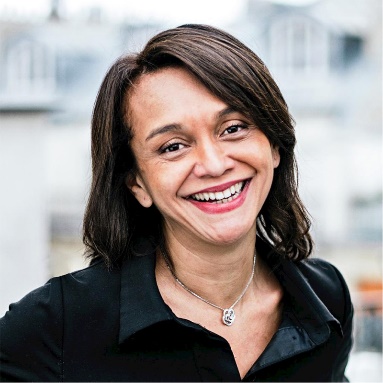 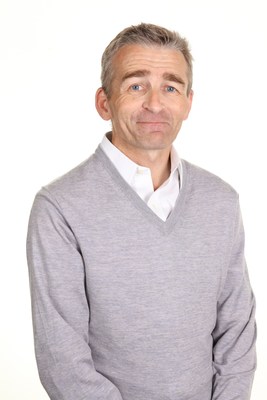 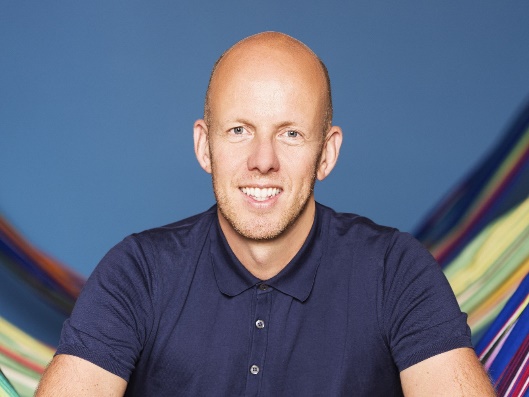 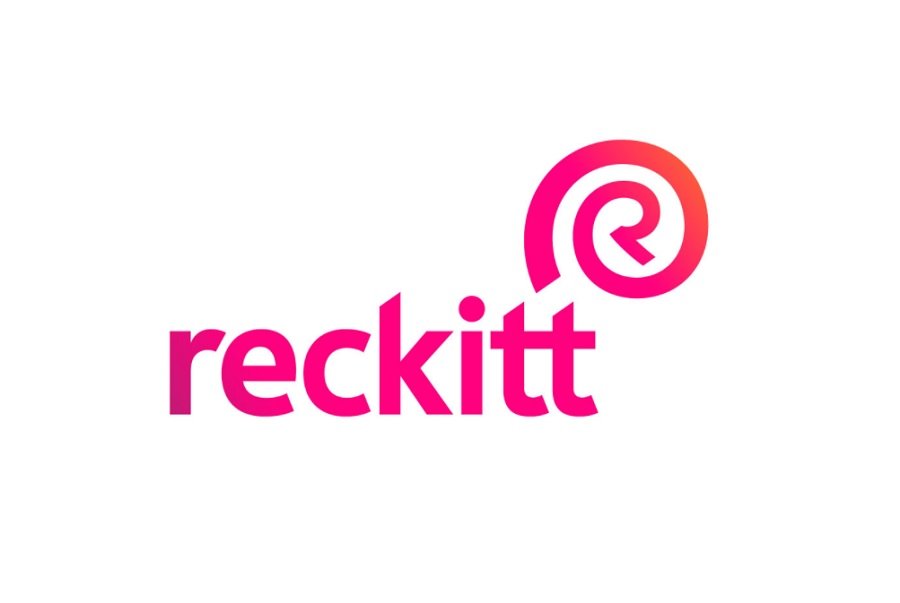 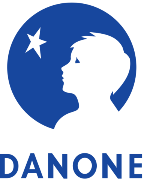 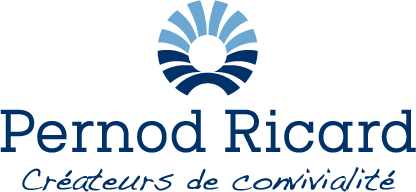 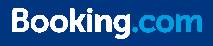 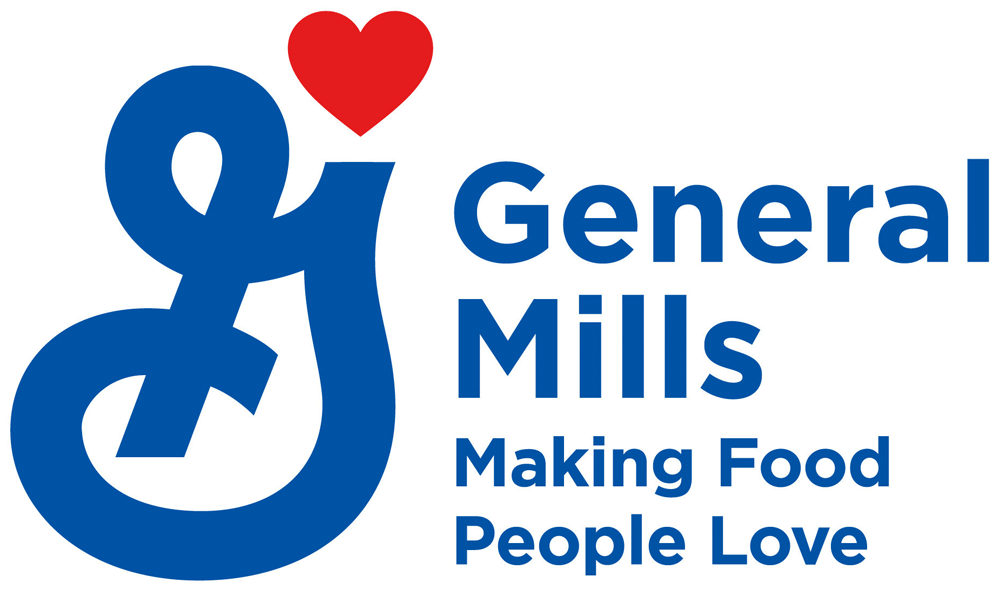 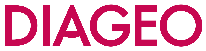 [Speaker Notes: So we spoke to these fine CMOs to get their knowledge to help inform our project
I think it’s fair to say that many were at quite different stages of the sustainability maturity curve
Some taking the very first steps in this area]
[Speaker Notes: Others being more advanced
And as the (then) CMO of IKEA]
34 markets > 600 senior marketers
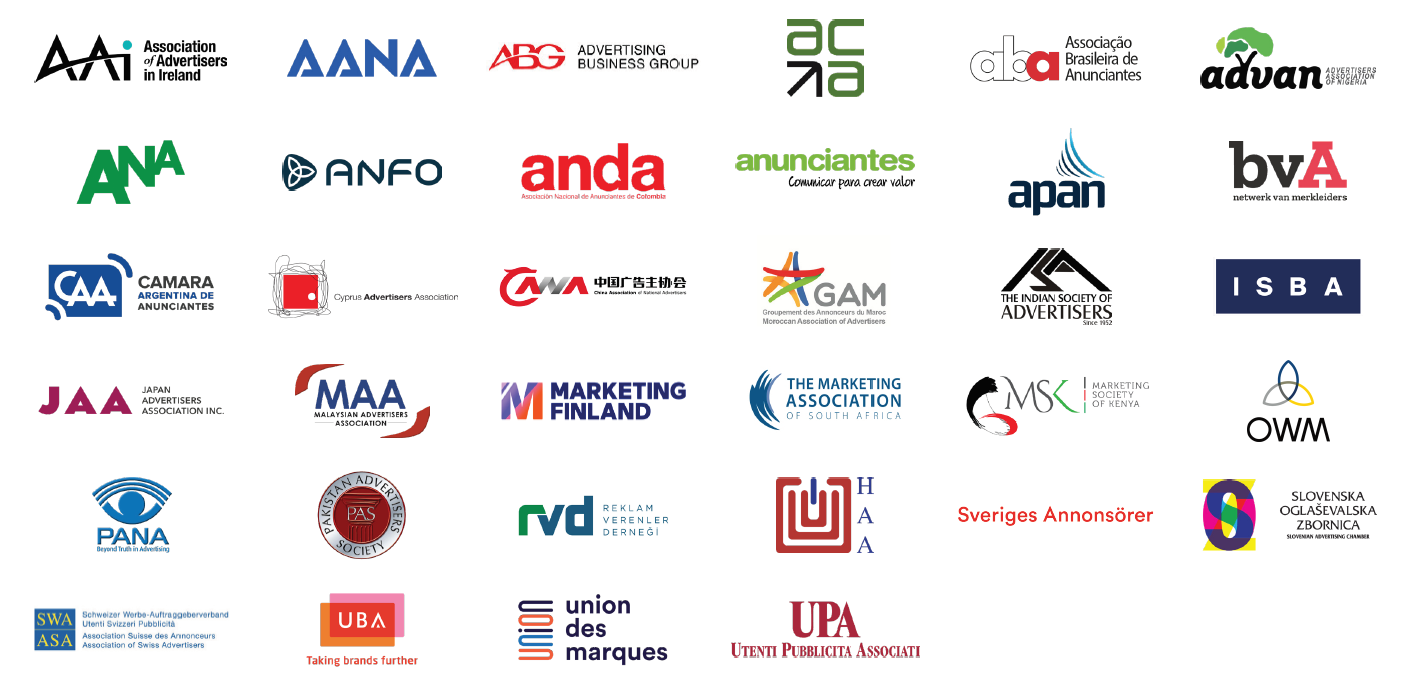 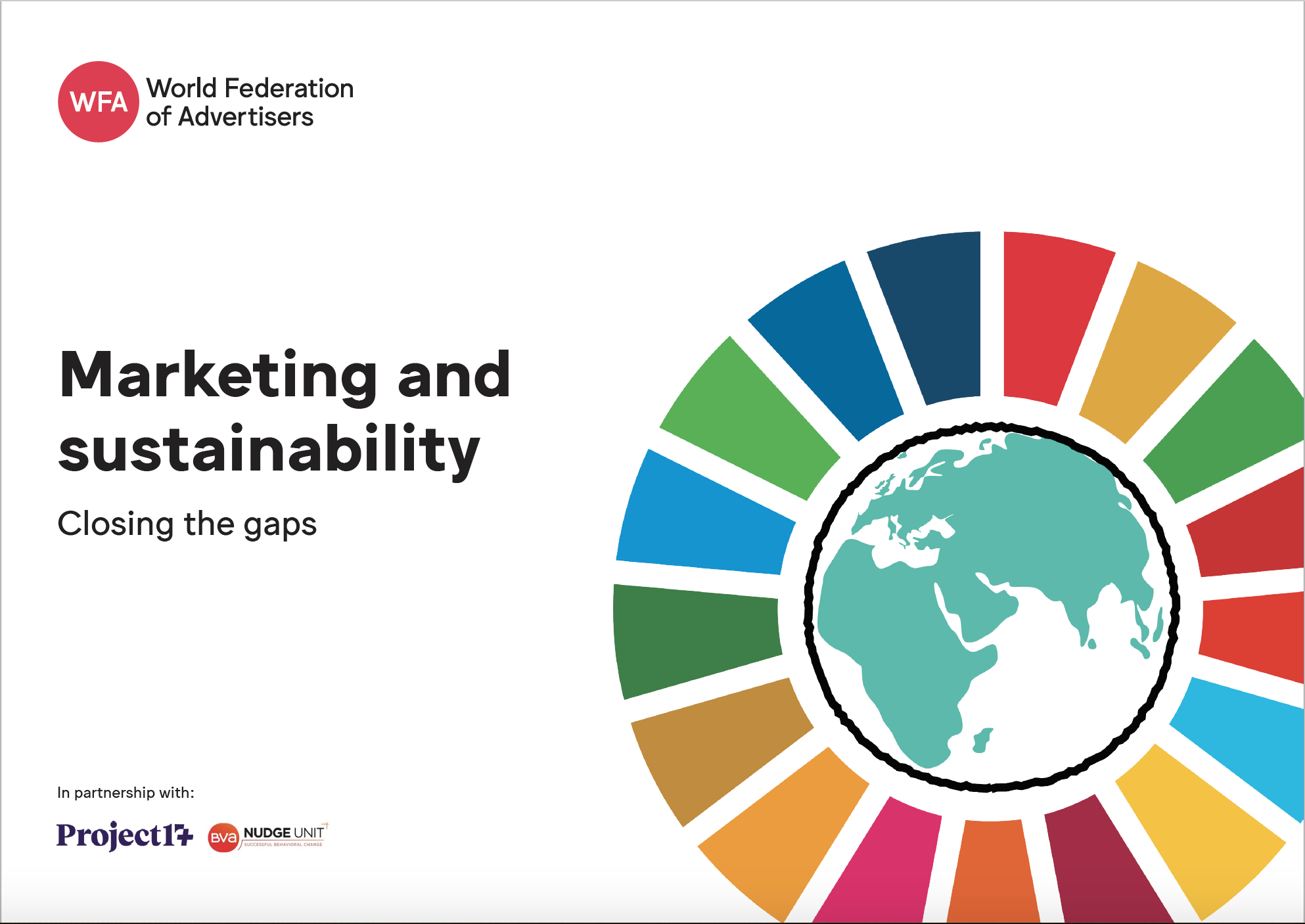 [Speaker Notes: So we set out on the largest research project WFA has undertaken. 

With the support of 34 of national advertiser associations which I mentioned to you earlier- whose logos you can see here including ISBA and ANA….
We were able to deliver a global first in sustainability and marketing research focused specifically on the budget holders – the client-side marketers.]
Marketers
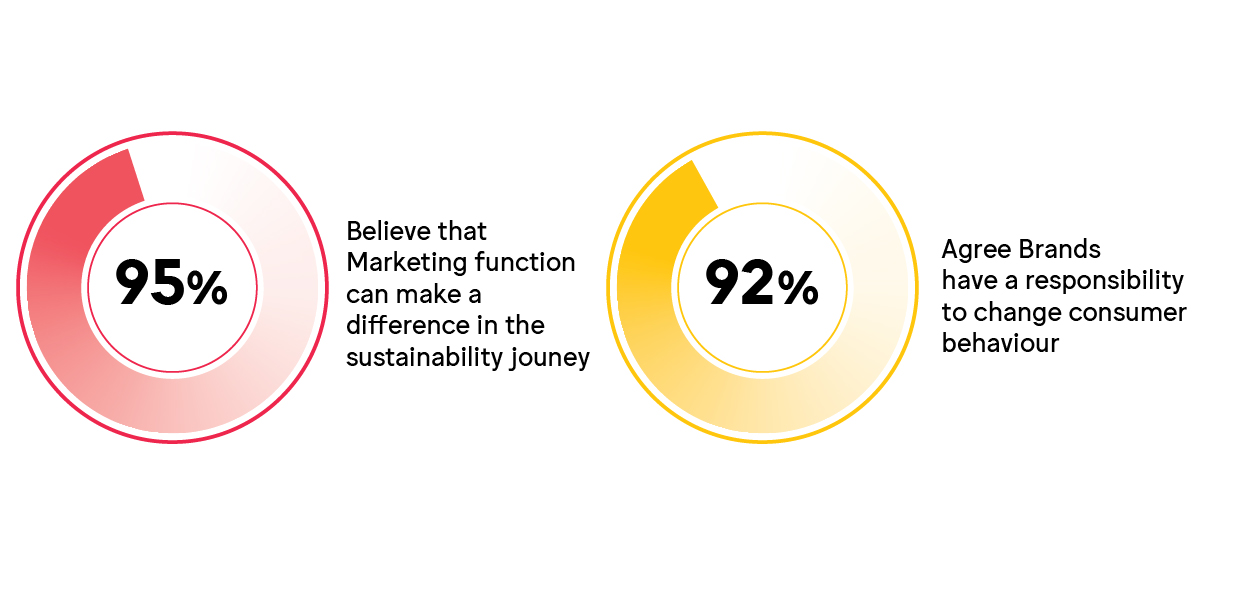 Consumers
...aligned on a role for brand owners
Source left: WFA Survey on ‘Sustainability and Marketing’ January-March 2021; Global Base: 653 
Source right: Nielsen “Sustainable shoppers buy the change they wish to see in the world”, 2018
[Speaker Notes: As a starting point we half expected to see a disconnect between brand owners and consumers, however we found the opposite to the true

When comparing our data to consumer data from Nielsen and others, we see that marketers and consumers are quite aligned in their views – that brands can, and should, make a difference when it comes to sustainability. 
Which is an encouraging start…

Now I’m going to hand to by colleague Ioana to share in more depth on what our study taught us.]
What we found...
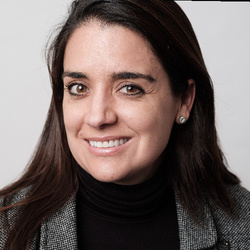 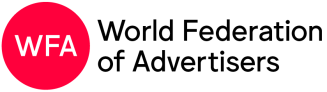 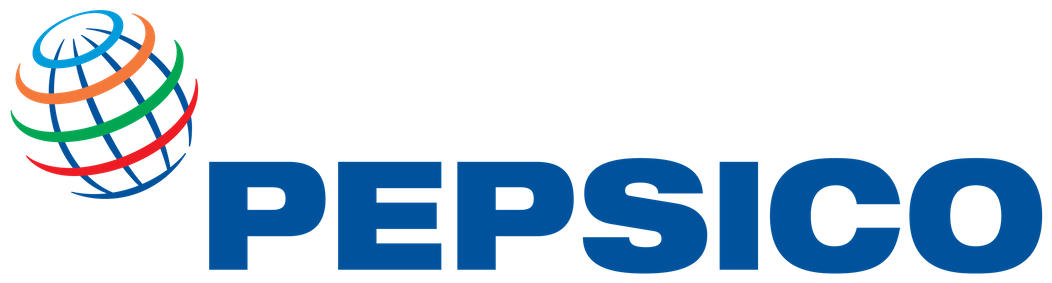 Ioana Danila
[Speaker Notes: [IOANA]:

Thank you Rob. We’ve learned a lot from this initiative, hence my challenge to ‘squeeze’ the key insights in the next minutes.]
There is progress
38%
At organisation level
29%
25%
3%
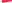 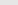 4%
No plans to start
About to start
First steps taken on the journey
Progressing well
Well advanced
Source left: WFA Survey on ‘Sustainability and Marketing’ January-March 2021; Global Base: 653
[Speaker Notes: [IOANA]

I’ll start of with some good news. When we look at the maturity curve from a corporate level, we found out that 2/3 of our sample felt their organization was progressing well or is well advanced on the sustainability journey.]
Yet Marketing is lagging
38%
39%
At organisation level
29%
Marketing function
35%
25%
11%
4%
10%
3%
4%
No plans to start
About to start
First steps taken on the journey
Progressing well
Well advanced
Source left: WFA Survey on ‘Sustainability and Marketing’ January-March 2021; Global Base: 653
[Speaker Notes: [IOANA]
However, more than half of them felt the marketing function is only about to start or taking its first steps on the journey. We wonder: why is that?
There is obviously the consumption conundrum: marketing is often seen as a driver of consumption, and therefore potentially in conflict with a sustainability agenda.]
Marketing and sustainability gaps
Organisational
2. Capabilities
3. Measurement
[Speaker Notes: [IOANA]
We’ve identified 3 types of gaps:
[click] there is an organizational gap: sustainability does not fit easily into existing structures and there is often a lack of a dedicated function, OR efforts are done in parallel with Marketing 
[click] there is a capabilities gap - marketers lack education in this area 
[click] And there is a measurement gap – A multitude of KPIs and lack of industry consensus is making monitoring progress on sustainability efforts really hard for marketers.]
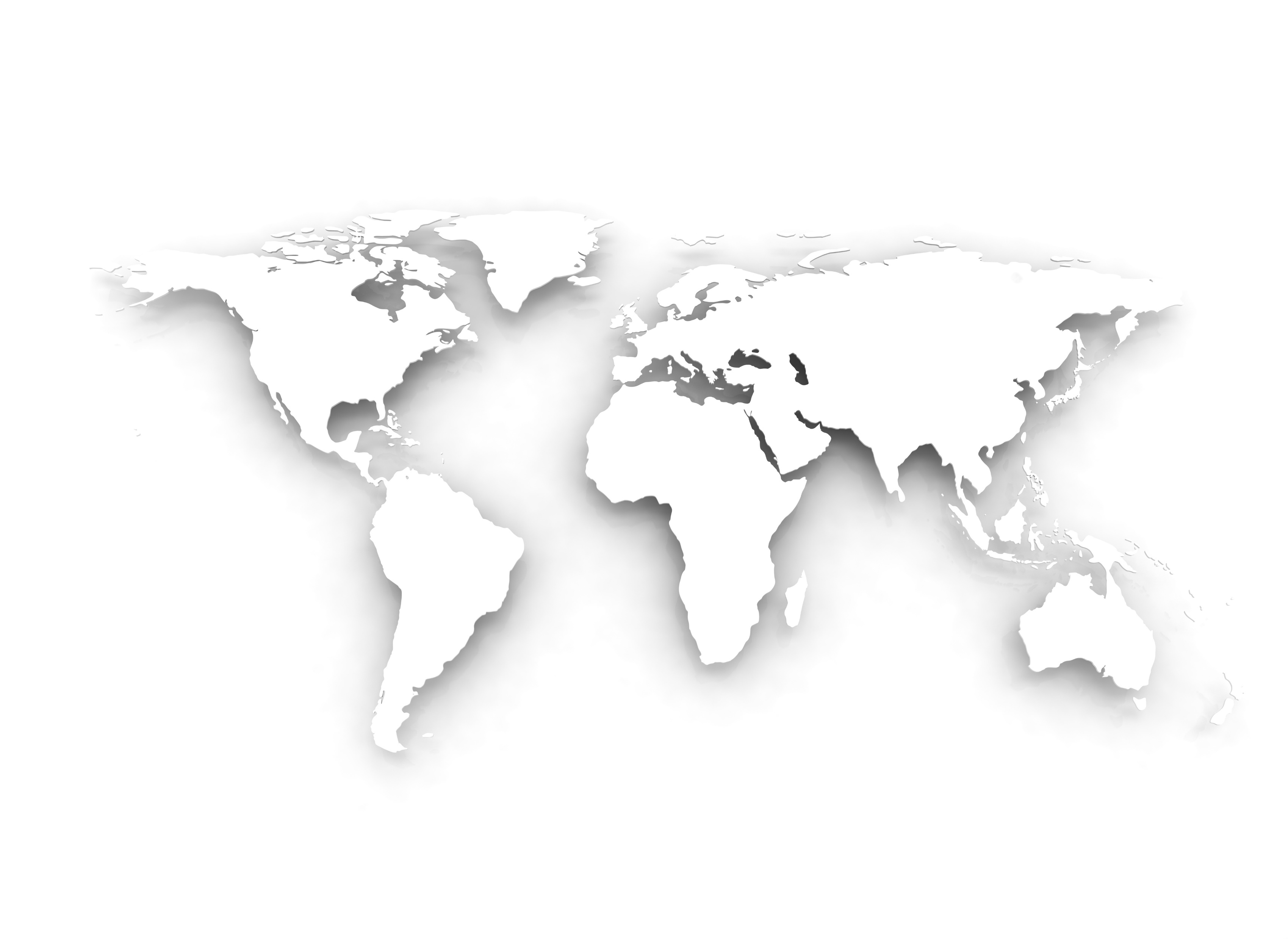 Sustainability means different things around the world
Reducing pollution of air and water
Reducing personal impact on the environment
New ways to maintain the planet
Reducing water usage
Reducing plastic waste
Preventing deforestation
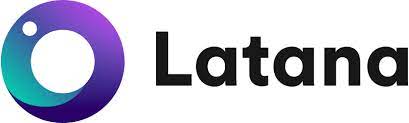 Source: Latana - Sustainability Perception Index - Ranking 2020
[Speaker Notes: [IOANA]
Moreover, to add to the sustainability challenge, we see that sustainability means different things to different people – notably so in different markets around the world. 
According to LATANA’s work:
- [click] for people in Latin America, sustainability means mainly tackling deforestation 
- [click] whereas in India, it’s reducing water usage and so on
- [click] and for China, it’s about air and water pollution.]
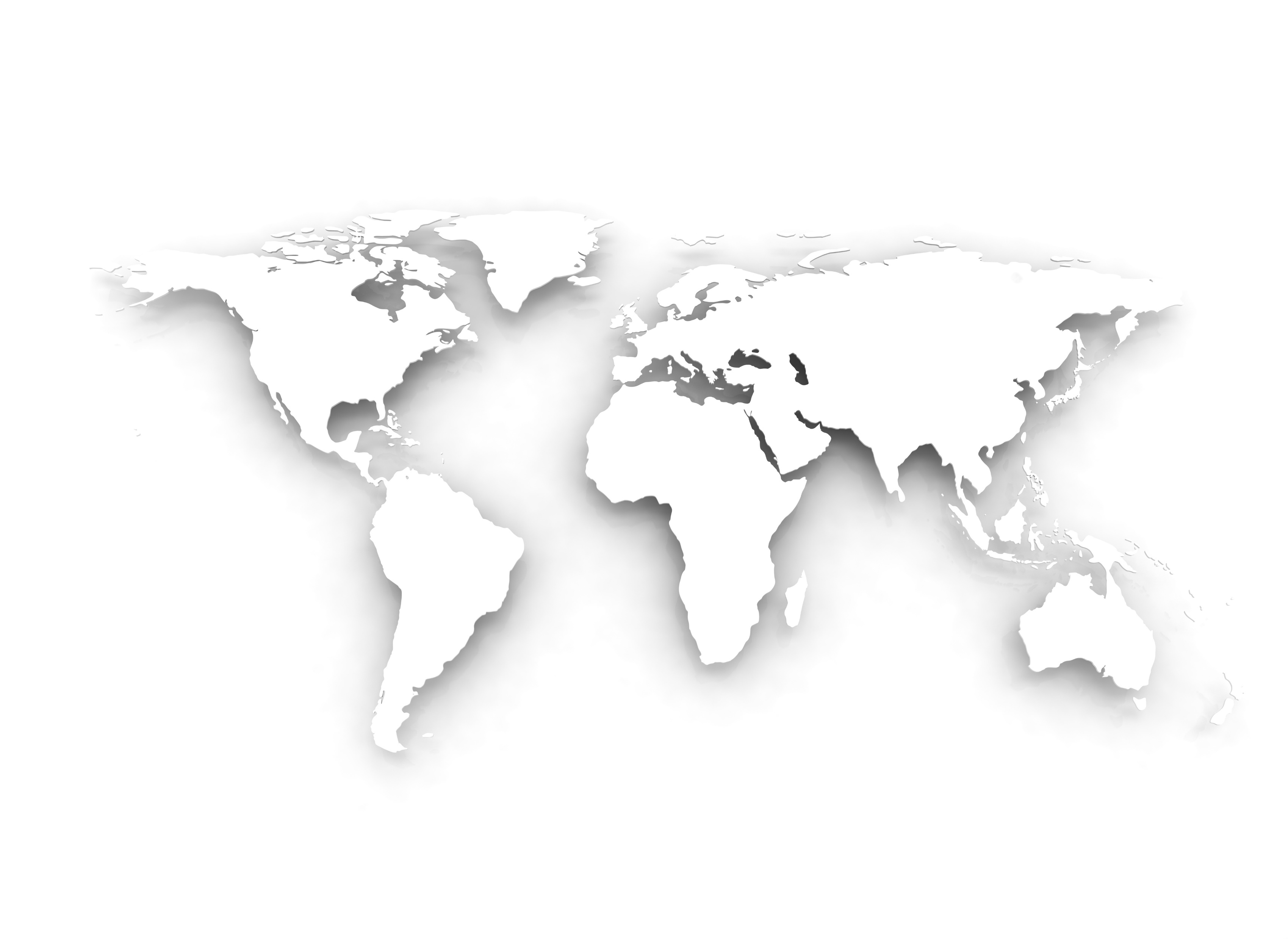 As it does for marketers
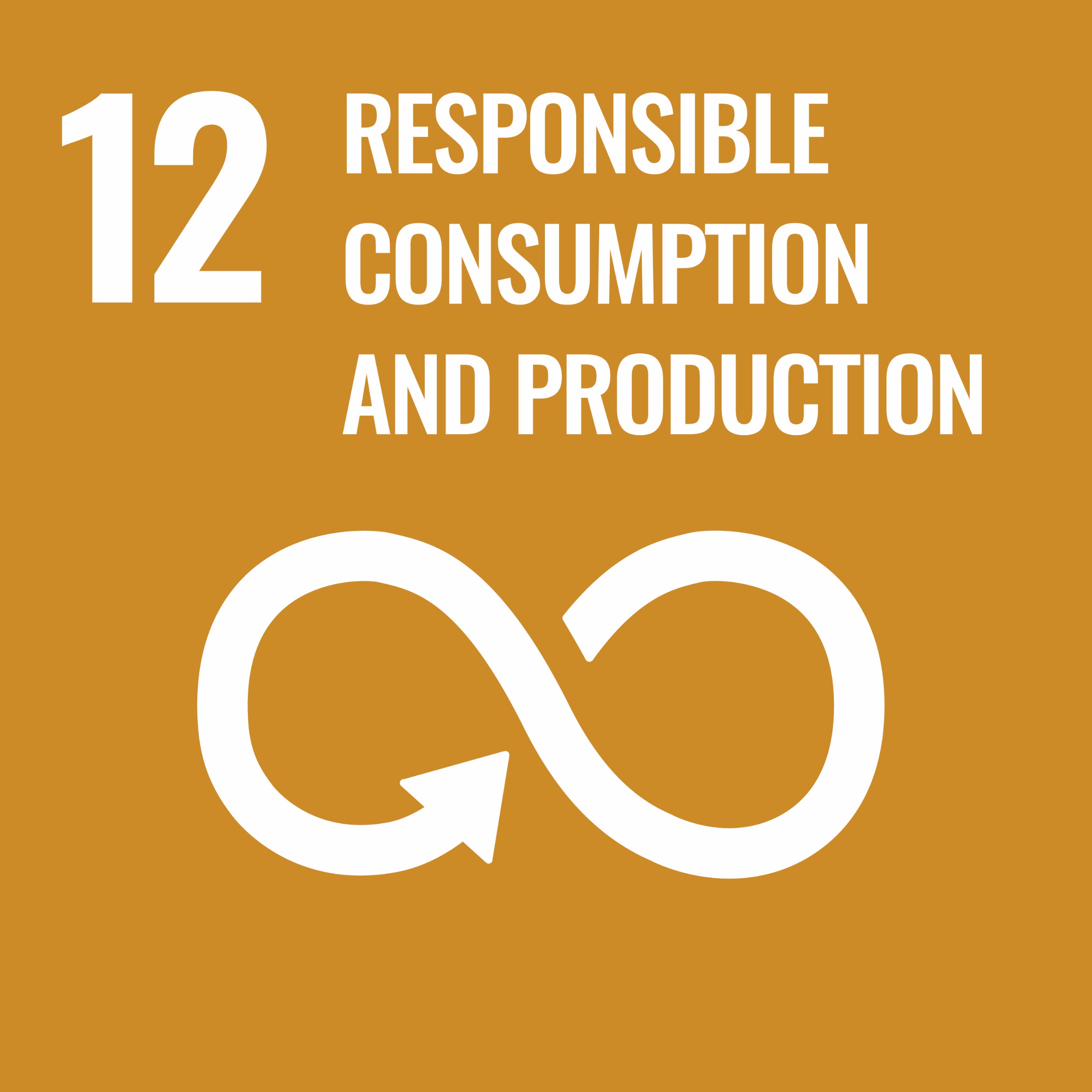 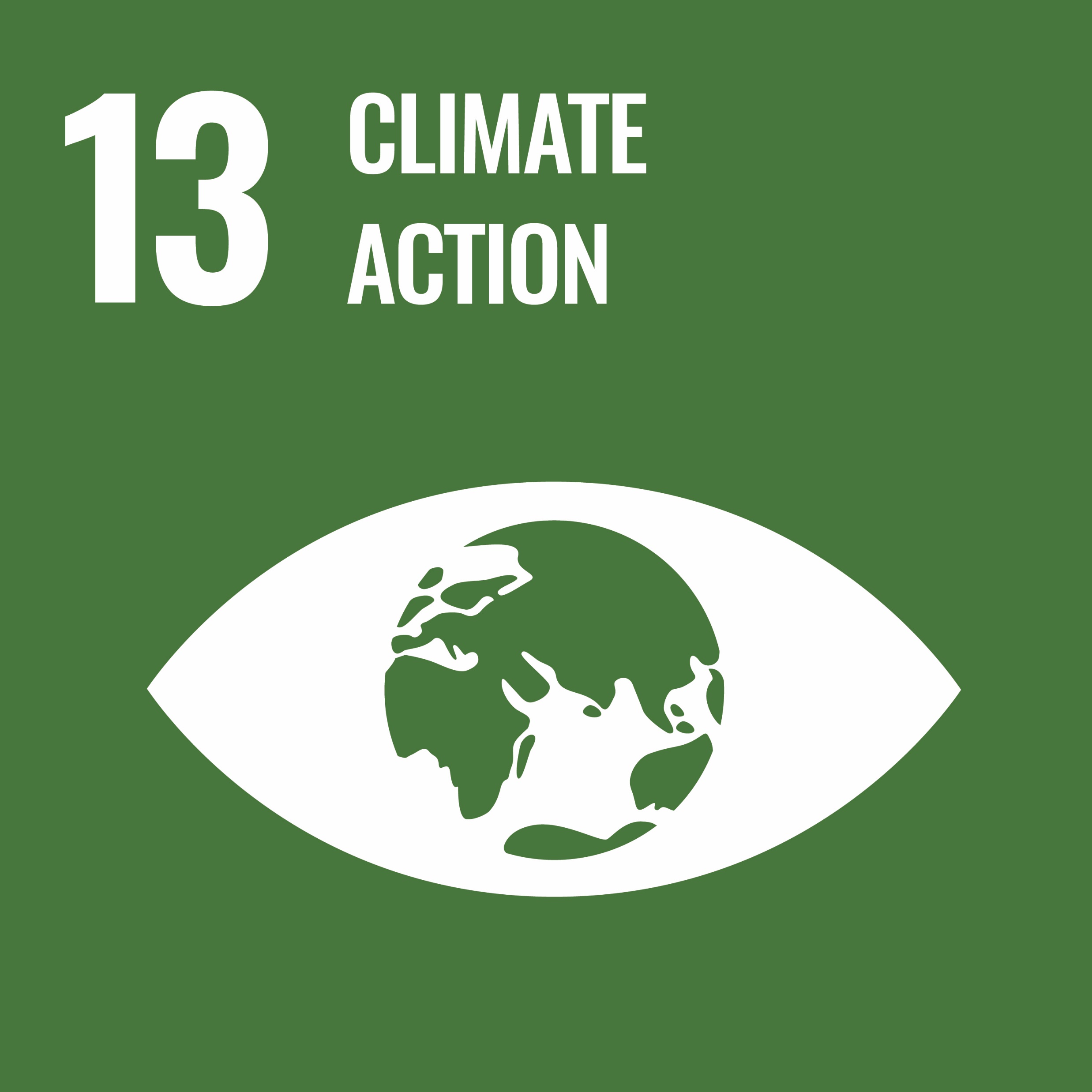 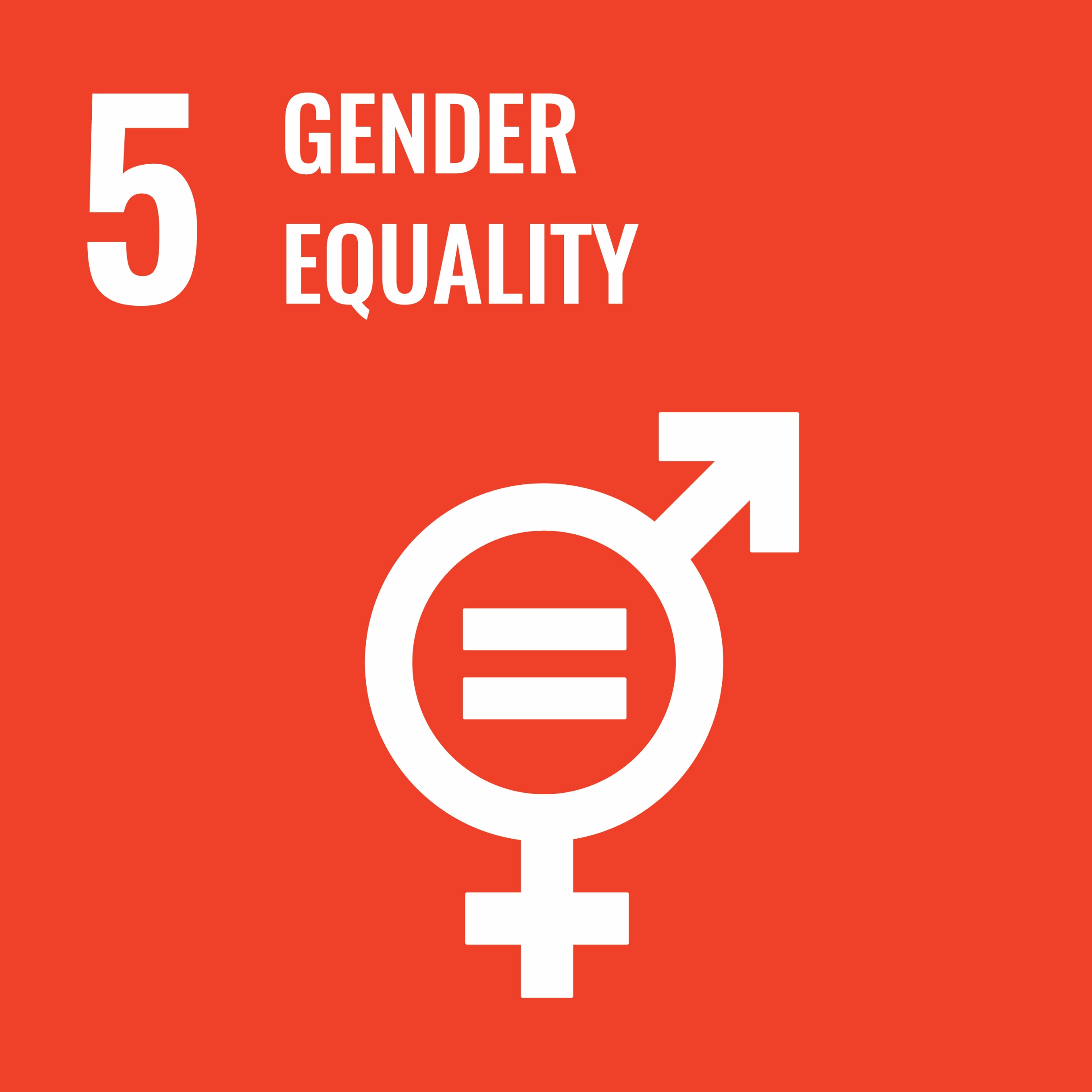 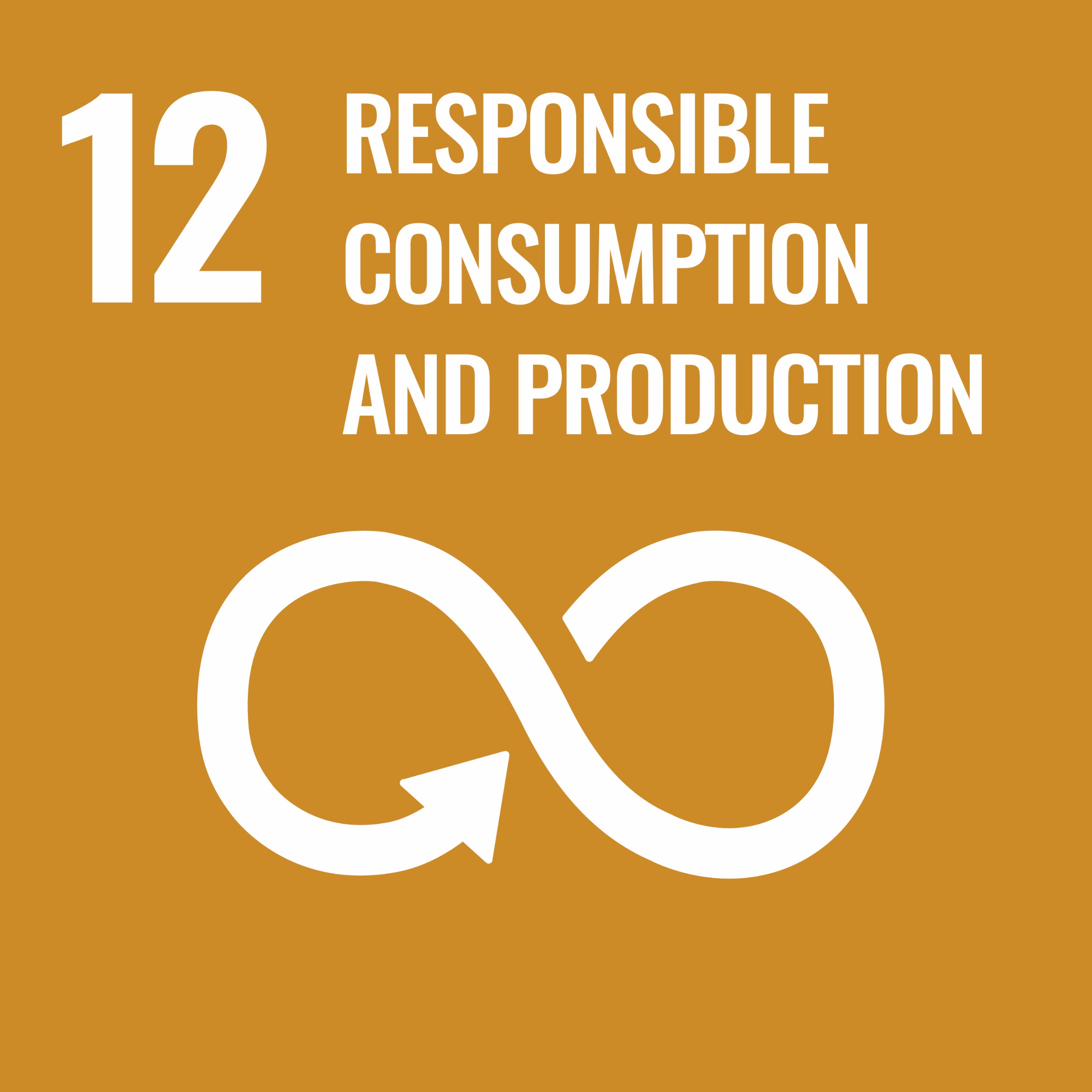 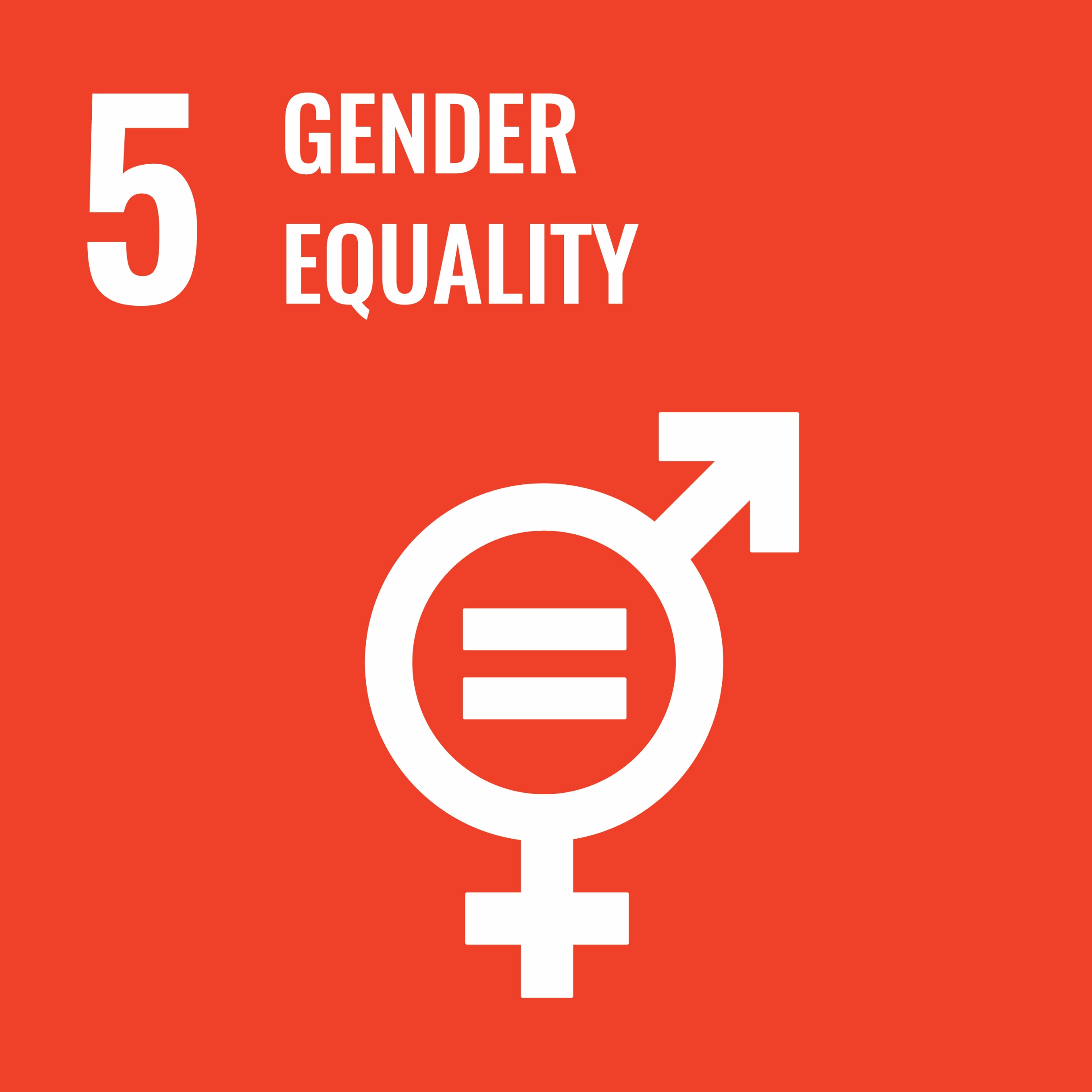 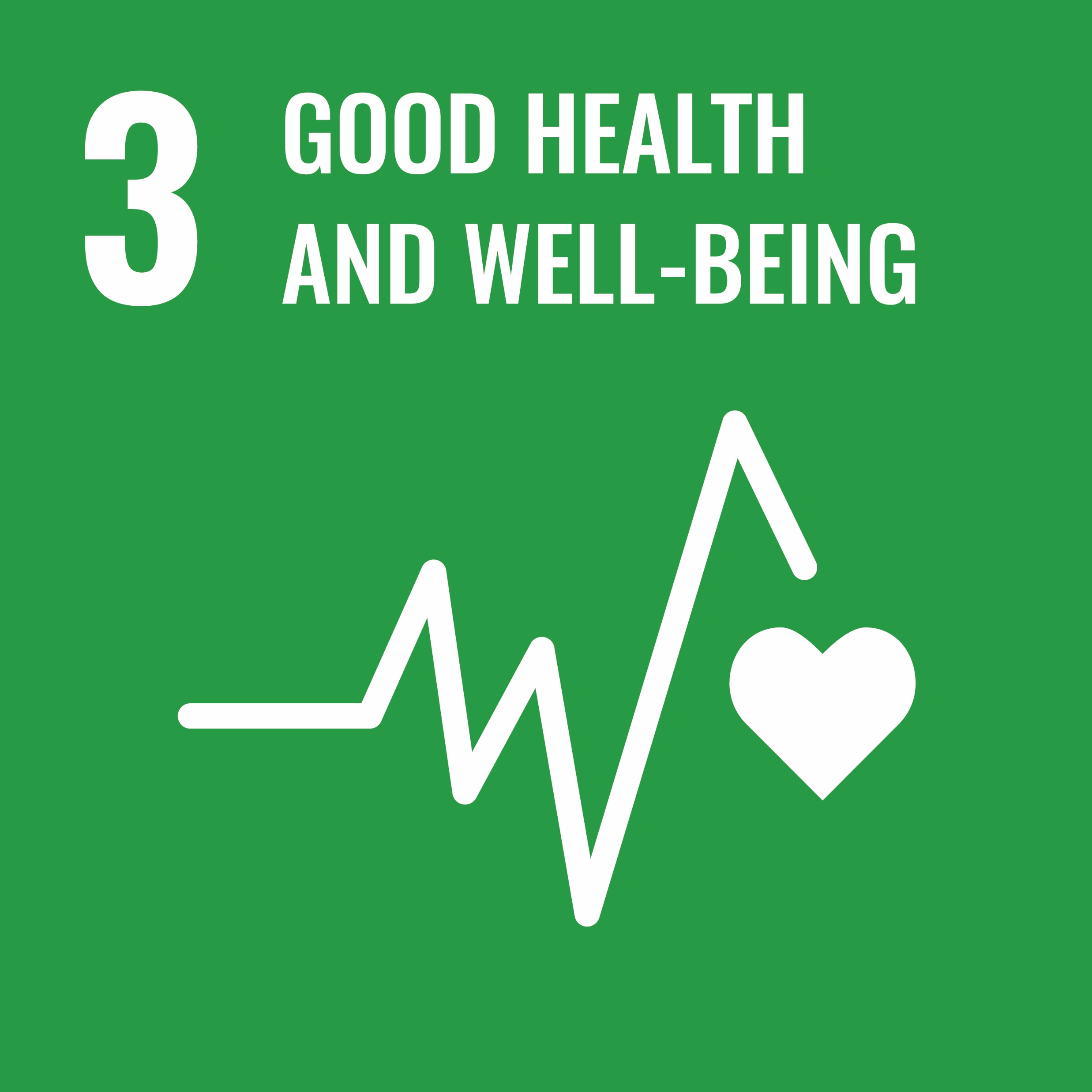 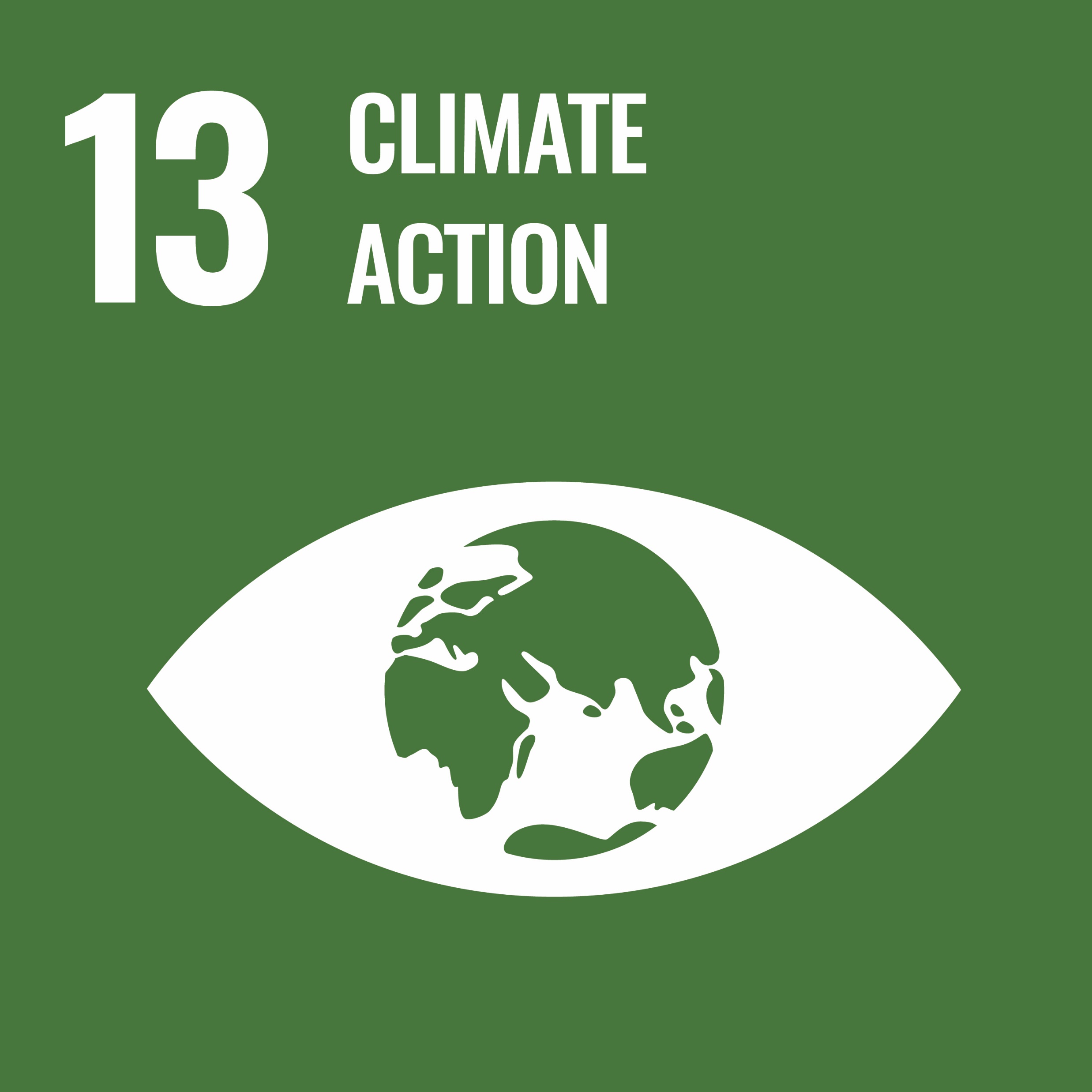 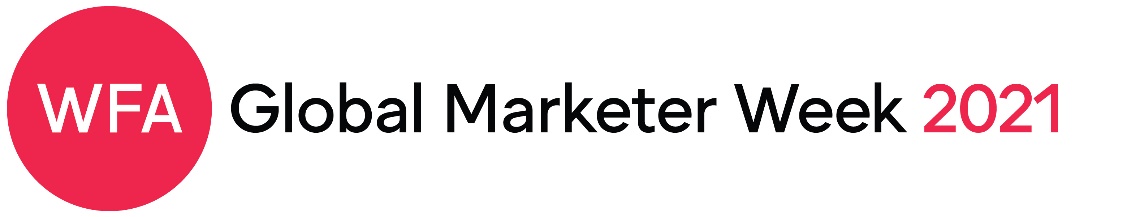 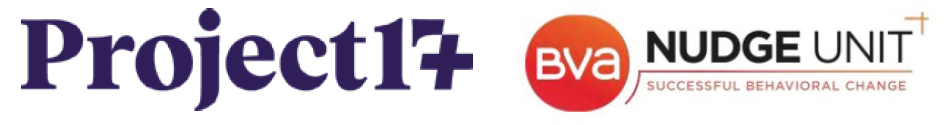 Source left: WFA Survey on ‘Sustainability and Marketing’ January-March 2021; Global Base: 653
[Speaker Notes: [IOANA]
And whilst the UN SDGs were a helpful unifying factor – with almost 80% of companies using this framework - we see that even marketers’ priority SDGs differ by region:
[click] In North America, Africa and the Middle East, Gender equality is top of mind 
[click] For Europe and Latin America, it’s Climate action
[click] Whereas in Asia the focus in more around Good health and well-being
So lots of gaps...]
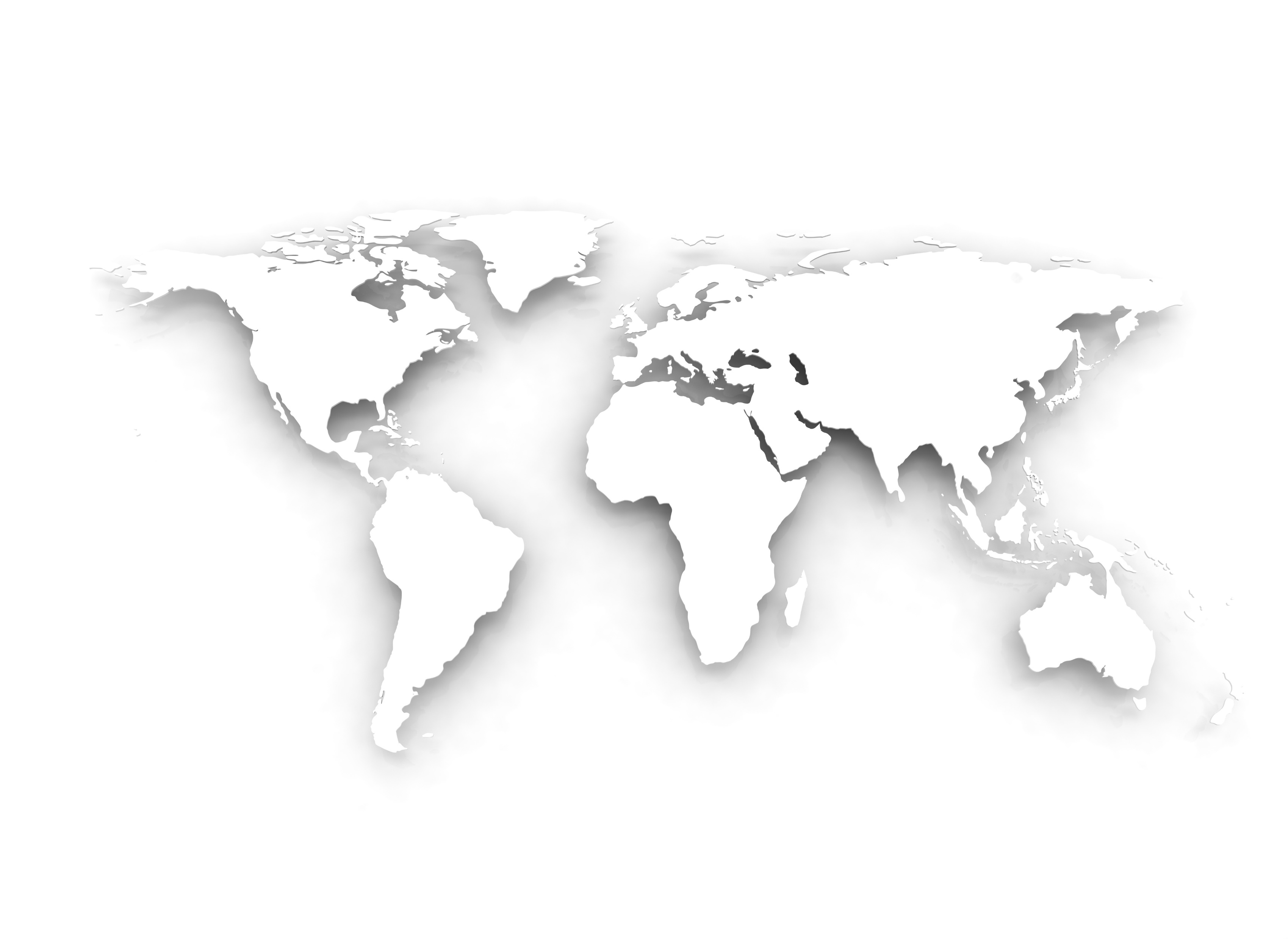 World’s largest economies consider themselves sustainability laggards
Global
3,8
Shows approximate weighted averages in terms of sustainability agenda maturity
from ‘not started yet’ to ‘well advanced’
Source left: WFA Survey on ‘Sustainability and Marketing’ January-March 2021; Global Base: 653
[Speaker Notes: [IOANA]: When looking at the overall progress, as expected, some markets are performing relatively better than others.

So whilst these results are self-assessments, I do not think it will come as a shock that Sweden leads the way in terms of maturity in this area

What is worrying however is that the world’s two largest economies, the USA and China  ....]
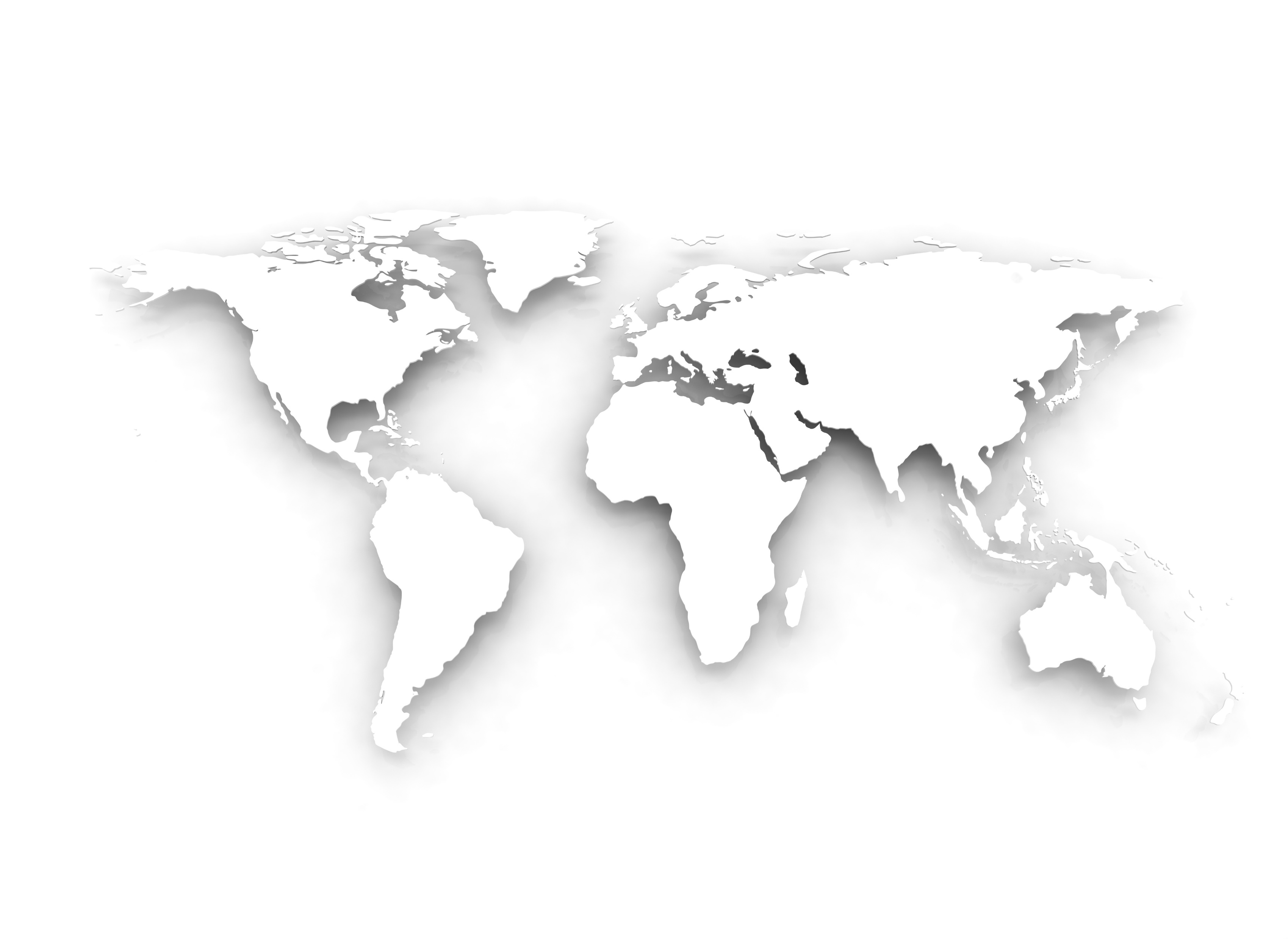 Americas 
deep-dive
Source: WFA Survey on ‘Sustainability and Marketing’ January-March 2021; Global Base: 653
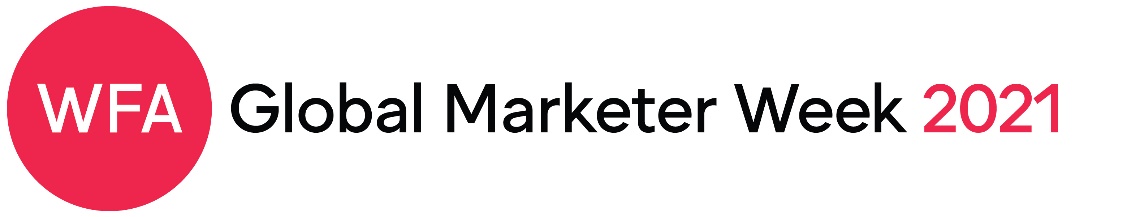 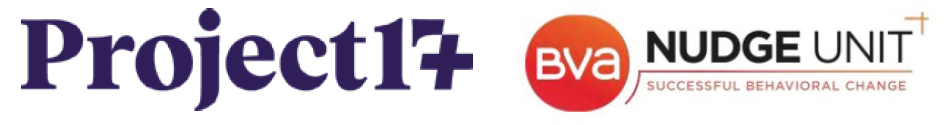 [Speaker Notes: [IOANA]: Now, let’s deep dive into Americas]
NORTH AMERICA – More hesitation on the climate agenda
1
Slightly behind the global average in terms of embedding SDGs into their business strategies
More emphasis on brand owners looking to their agencies/ partners to do more
More perceived ‘fear’ in terms of communications
2
3
Source left: WFA Survey on ‘Sustainability and Marketing’ January-March 2021; Global Base: 653
[Speaker Notes: [IOANA]
Here are the 3 things you need to remember for North America:
[click] 1. The region is behind other regions in embedding SDGs in the business strategy
[click] 2. There is a stronger reticence to communicate on sustainability 
[click] 3. Brand owners expect their agencies/ partners to do more]
Examples from the region
More focus on industry wide initiatives and partnerships with platforms and media owners
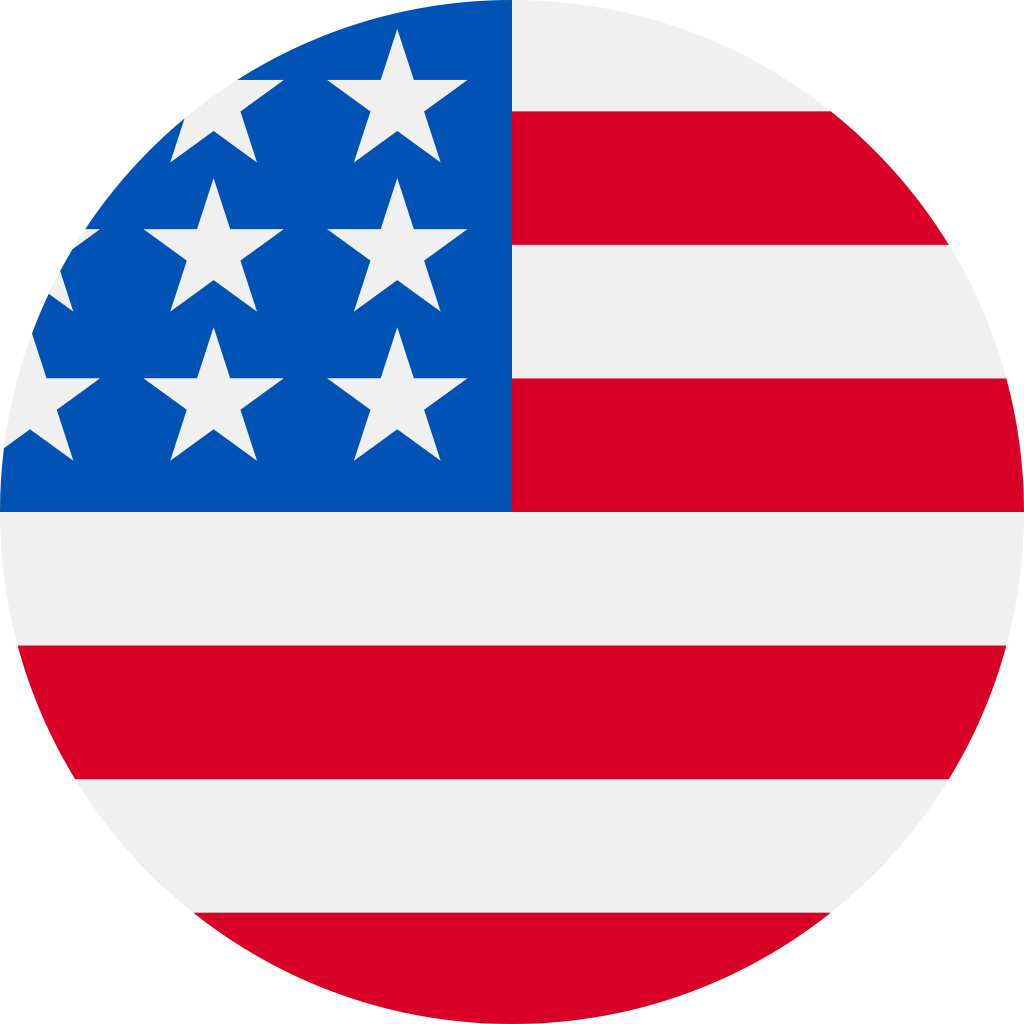 Less convinced that consumers are indeed willing to pay more for sustainable brands
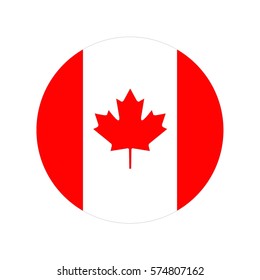 Source left: WFA Survey on ‘Sustainability and Marketing’ January-March 2021; Global Base: 653
[Speaker Notes: [IOANA]
And here are the 2 powerful examples from the region. 
[click]: US: 
Focusing more on industry-wide initiatives and partnering with platforms/ media owners

[click]: Canada:
Canadian senior marketers are less convinced consumers are ready to pay more for sustainability]
LATAM – Collaboration is key
Collaboration is seen as the key to progress the sustainability agenda:
Industry collaboration
Public & Government affairs
Cross-functional teams 
in terms of defining their sustainability strategies;
Source left: WFA Survey on ‘Sustainability and Marketing’ January-March 2021; Global Base: 653
[Speaker Notes: [IOANA]
LATAM is all about collaboration, from industry collaboration seen as a key to progress, to cross-functional teams engaged throughout the organisation]
Example from the region
More involvement from CMO and Chief HR Officers in defining the sustainability agenda;
More focus on partnerships (eg NGOs) & Industry collaboration.
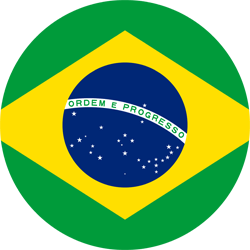 Source left: WFA Survey on ‘Sustainability and Marketing’ January-March 2021; Global Base: 653
[Speaker Notes: [IOANA]
Looking at Brazil as an example from the region, we see more involvement from CMOs & Chief HR Officers in defining the sustainability agenda.
In the same time, Brazilian marketers place greater focus on industry collaboration and engaging with the NGOs.]
Closing the gaps
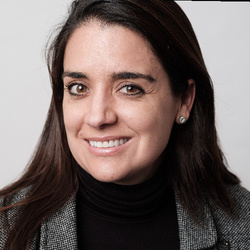 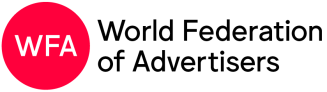 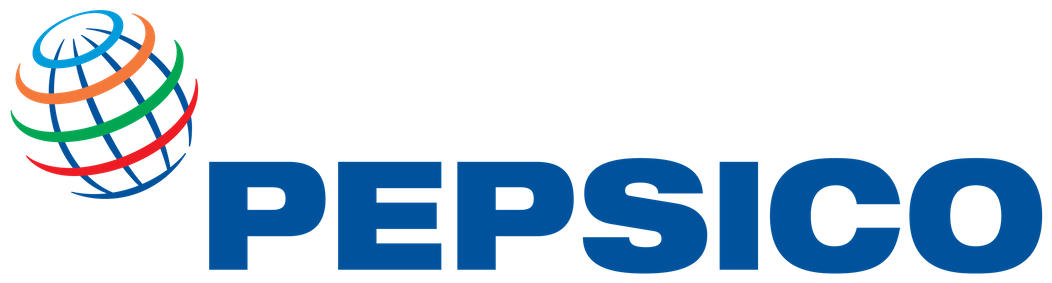 Scott Young
Senior Vice President
“Closing the Gaps!”
Between consumers’ expectations of brands - and what they perceive brands are doing, with respect to the environment and sustainability; 

Between organizations’ efforts on sustainability – and what their marketing teams are communicating; 

Between the acknowledged power of brands to make a difference – and what they are doing, particularly to help consumers make better choices and live more sustainable lifestyles
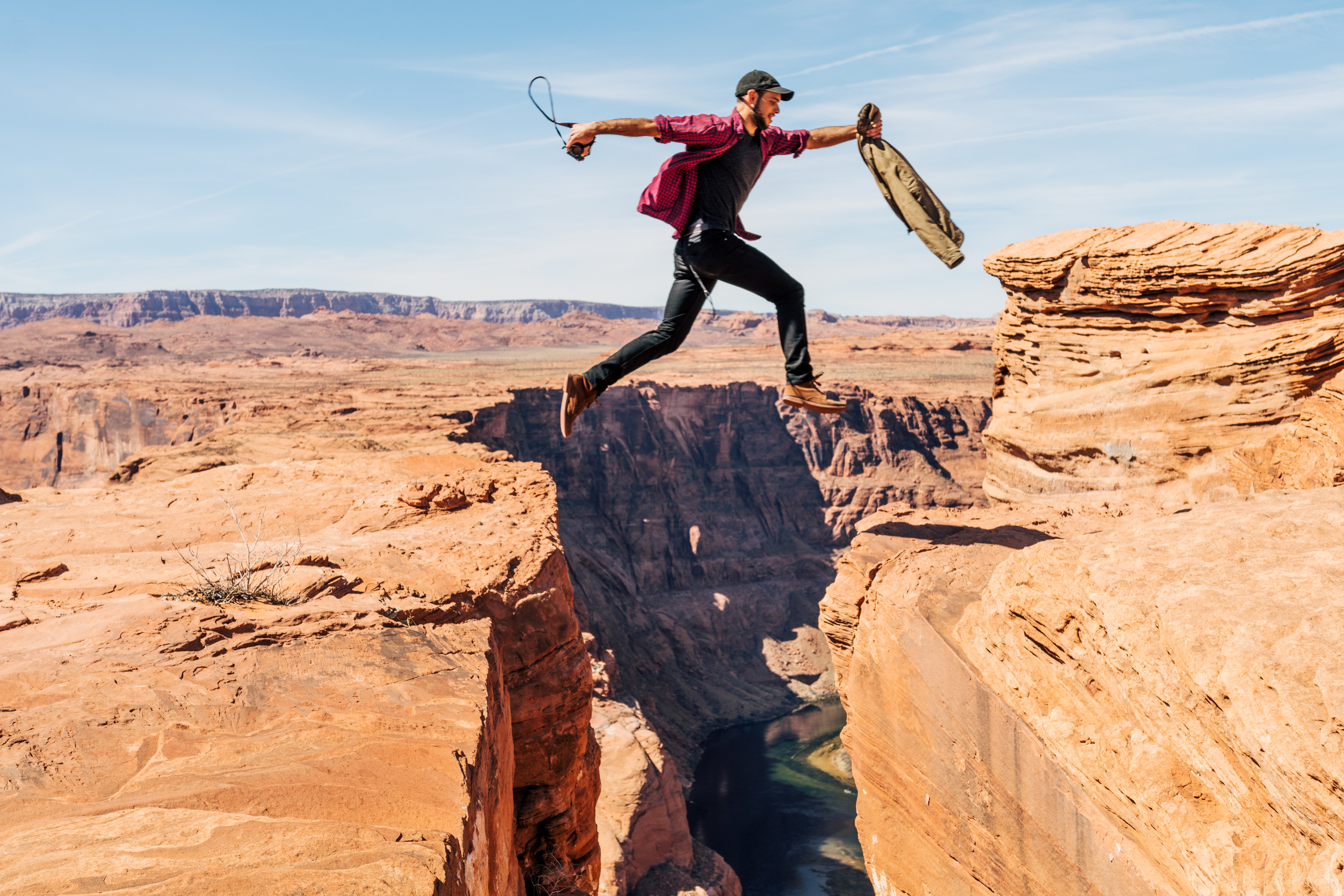 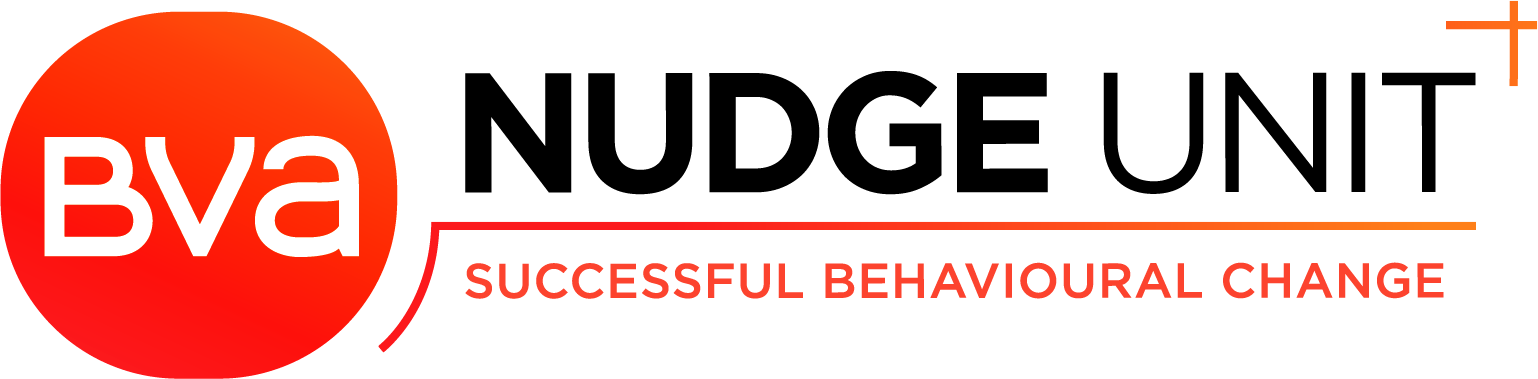 Copyright © BVA Nudge Unit 2011 – 2021. All rights reserved.
What’s holding marketers back?
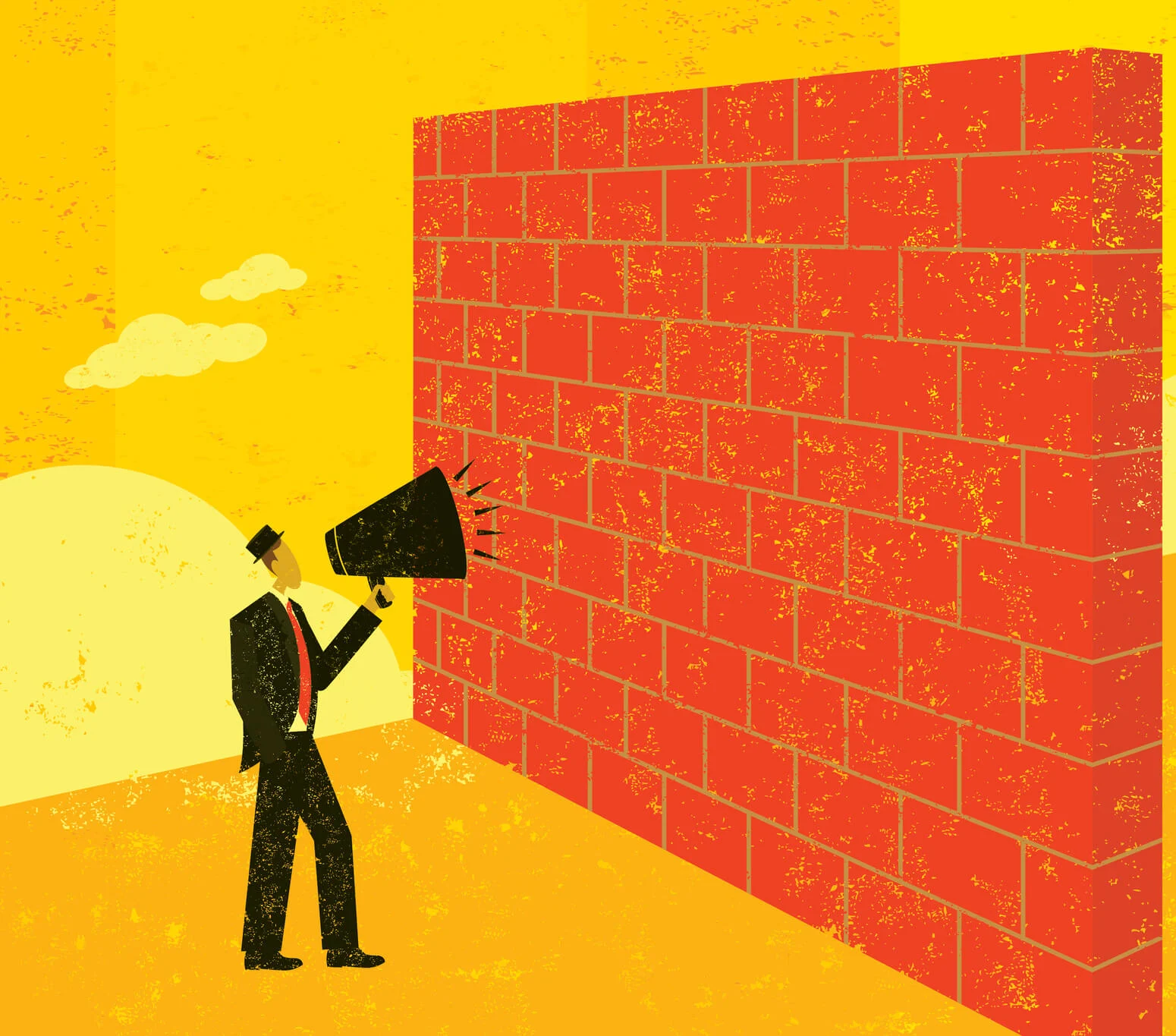 Structural Issues
Who “owns” sustainability?
Is it my responsibility?

Measurement Issues 
Is it measured and rewarded?
What does good look like?

Confidence Issues
Am I knowledgeable enough to speak about it? 
Will we be accused of greenwashing or worse?
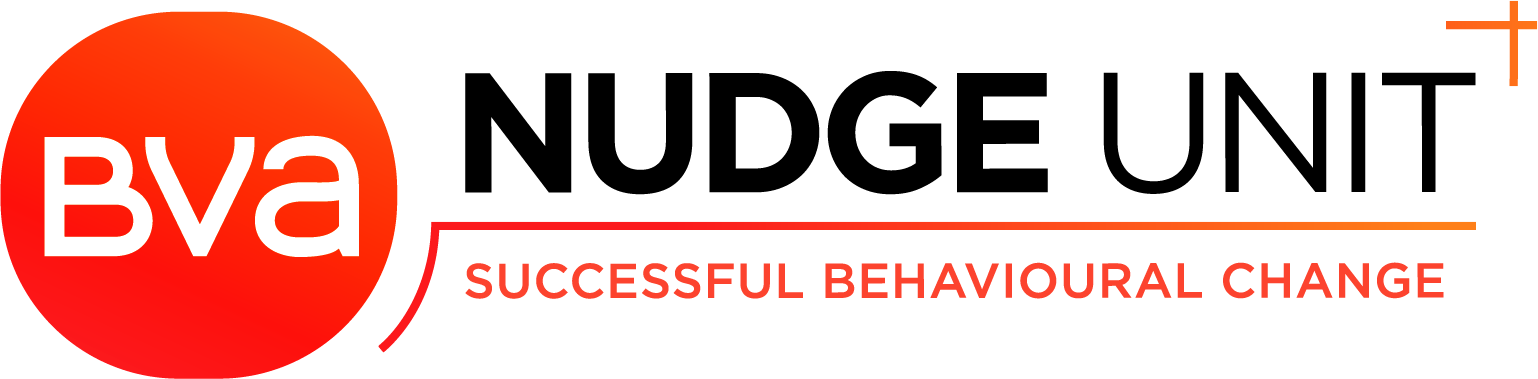 Copyright © BVA Nudge Unit 2011 – 2021. All rights reserved.
What needs to change?
We need more education of marketers              (and consumers) 

We need more inspiration & knowledge sharing

We need a common language and KPIs 

We need to pro-actively define sustainability for consumers - and engage with them on this issue in a tangible and visceral way.
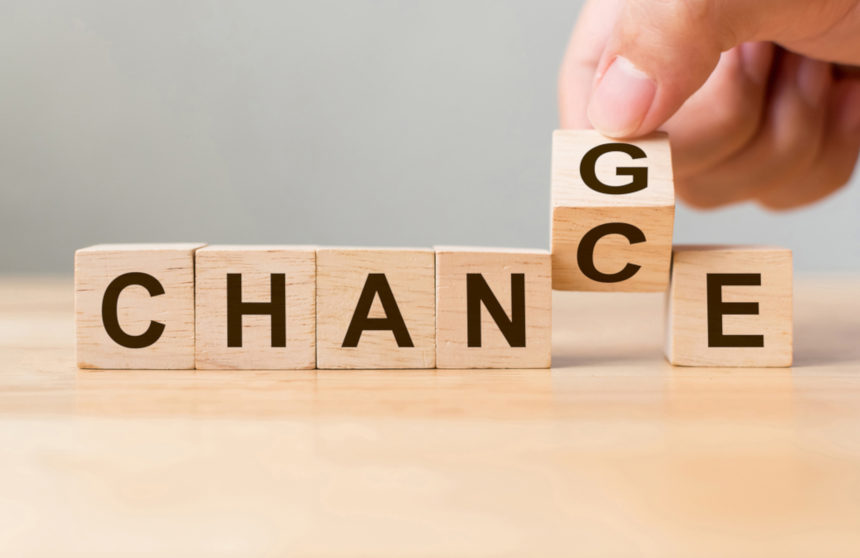 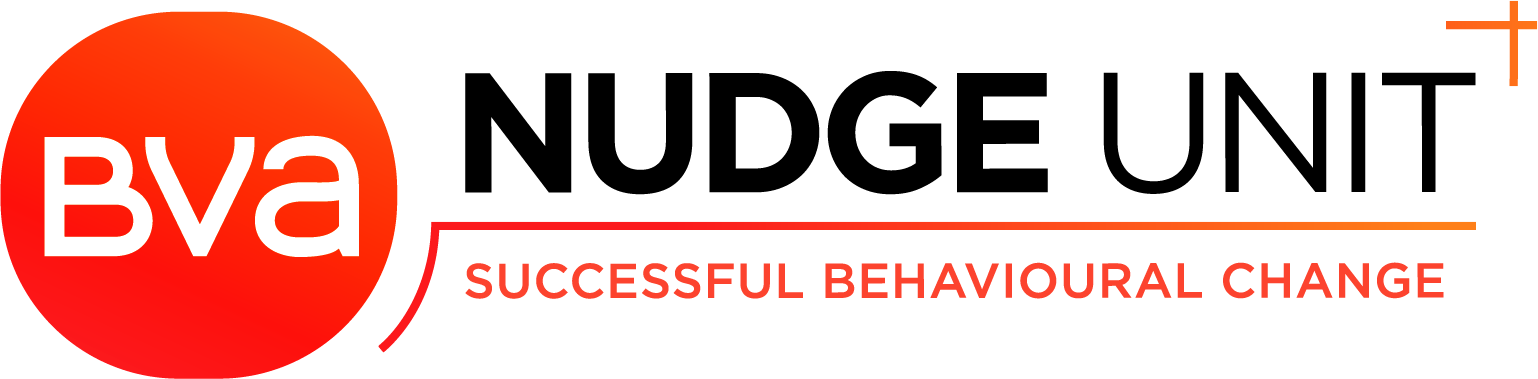 Copyright © BVA Nudge Unit 2011 – 2021. All rights reserved.
Many people would like to live more sustainably…
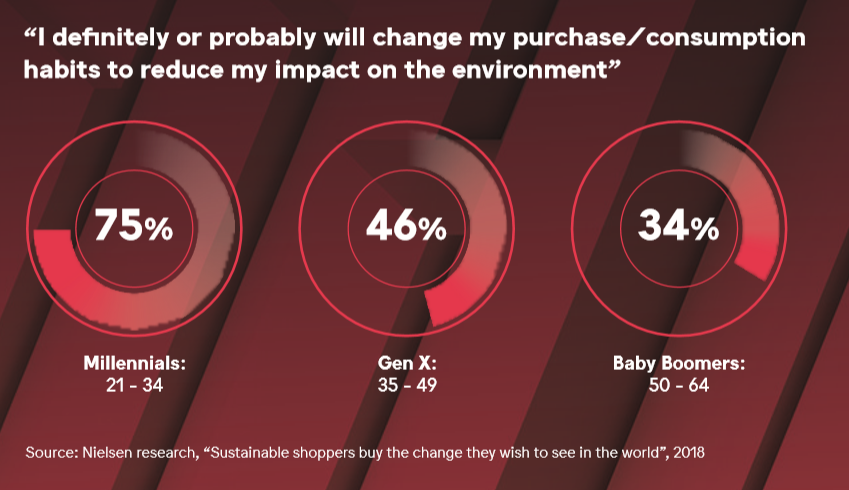 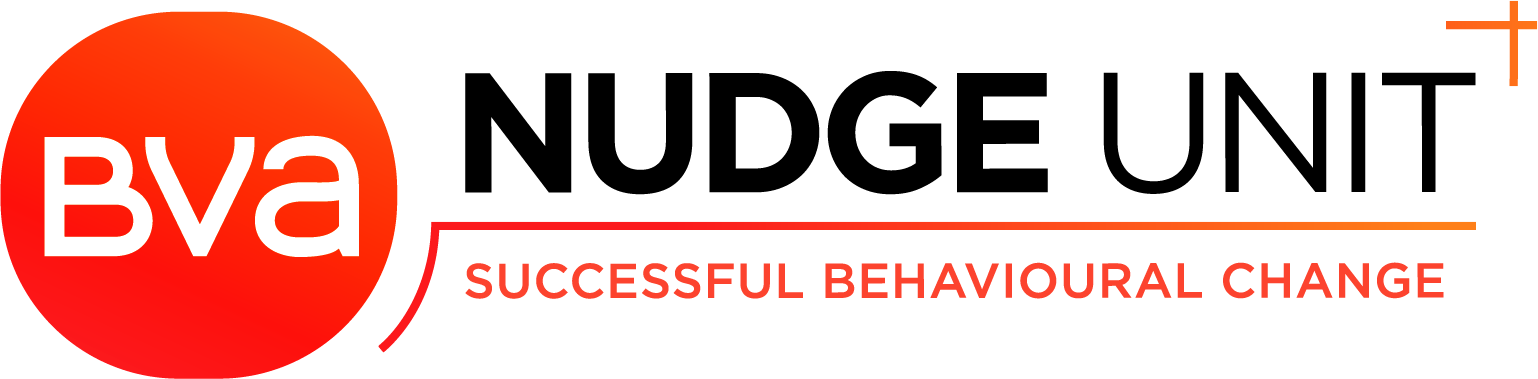 Copyright © BVA Nudge Unit 2011 – 2021. All rights reserved.
…but they don’t see brands as their partners.
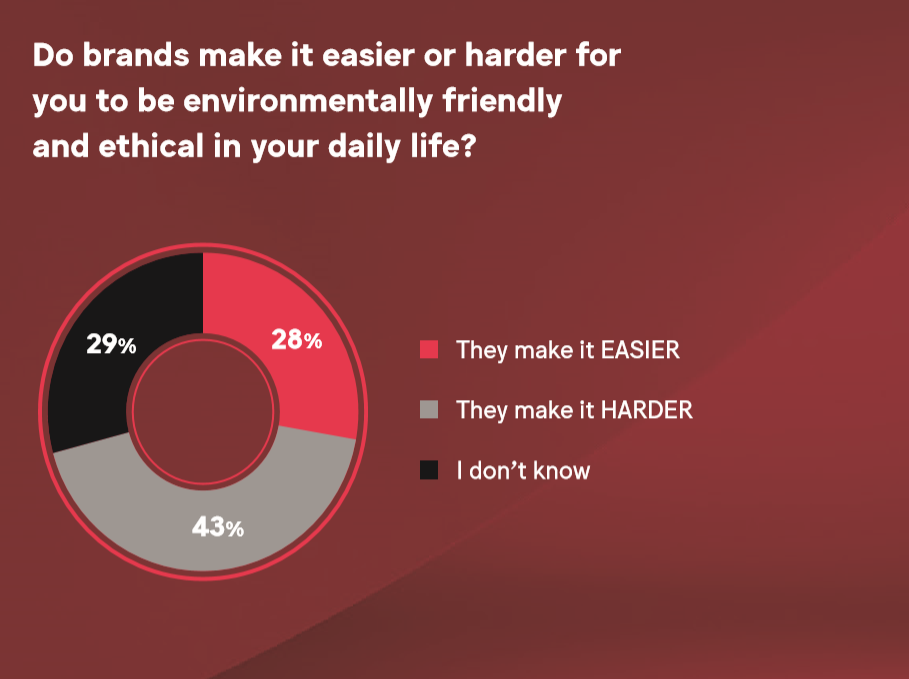 “The consumer research available speaks to the presence of an ‘intent to action’ gap, in which many consumers would like to act and live more sustainably, yet they are not doing so. Moreover, they don’t perceive brands to be an ally in their efforts. 

This represents a missed opportunity, both for the planet and brand owners.”
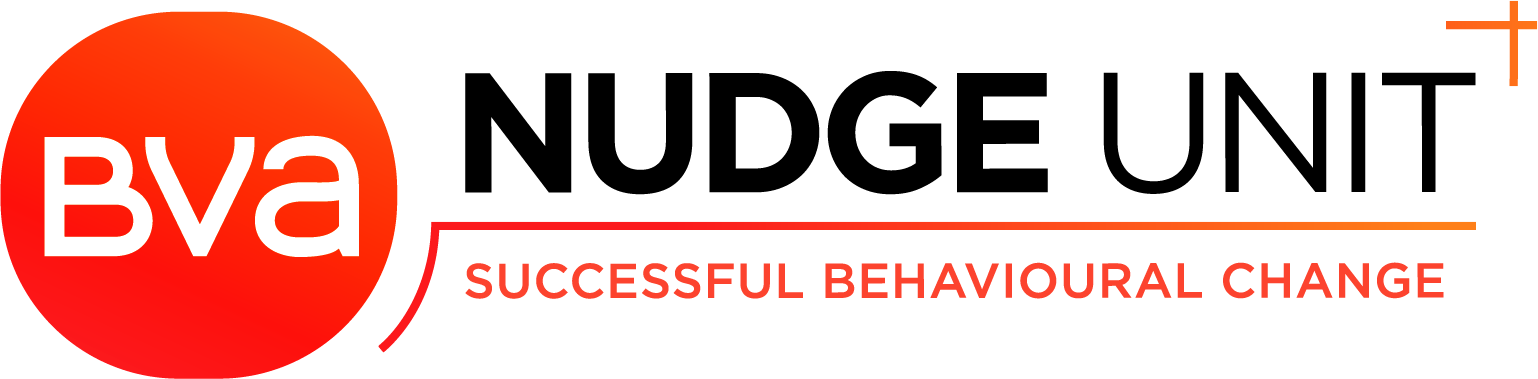 Copyright © BVA Nudge Unit 2011 – 2021. All rights reserved.
The opportunity for marketers…
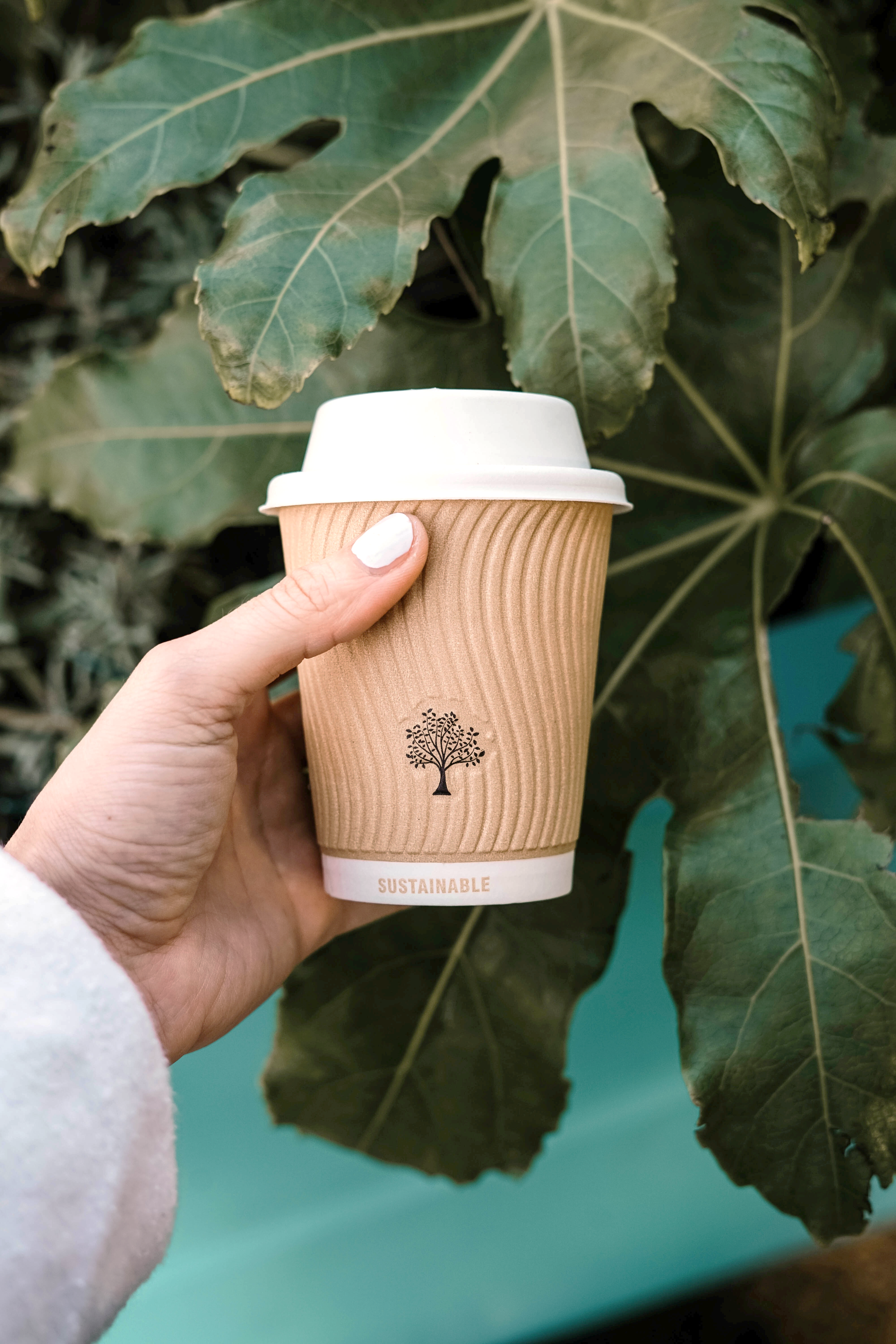 Helping Consumers 
Live More Sustainably!
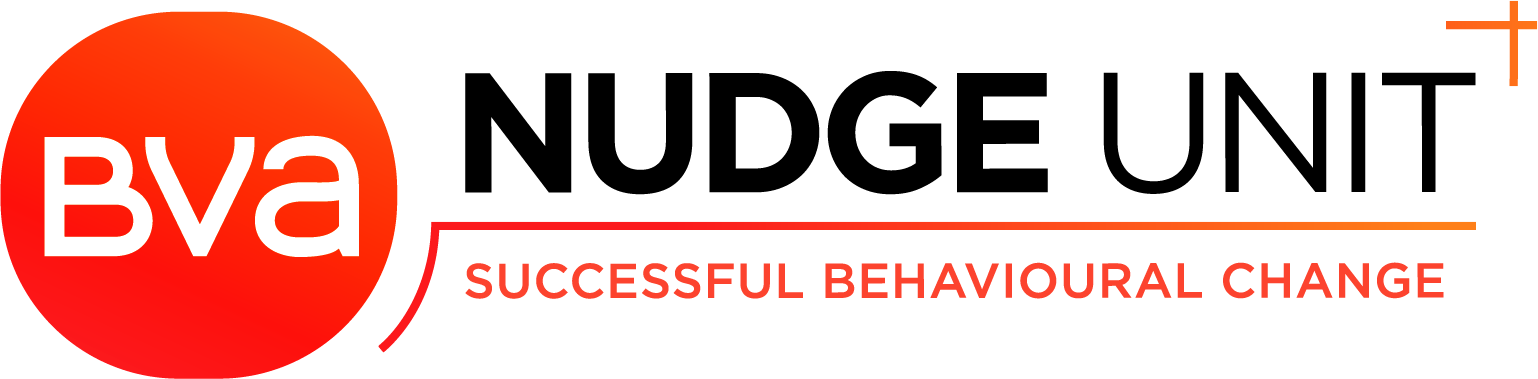 Copyright © BVA Nudge Unit 2011 – 2021. All rights reserved.
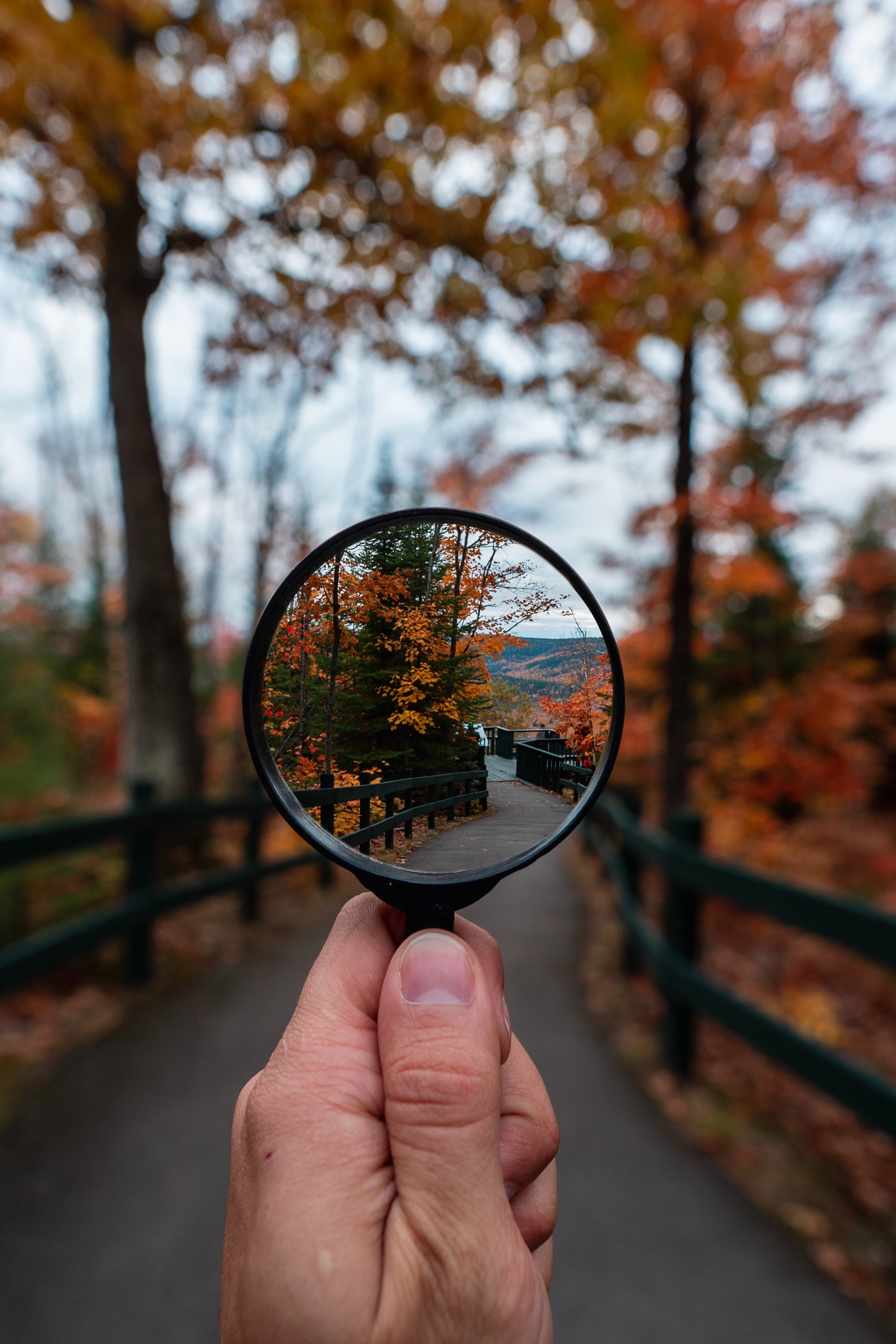 It begins by defining “Sustainability”
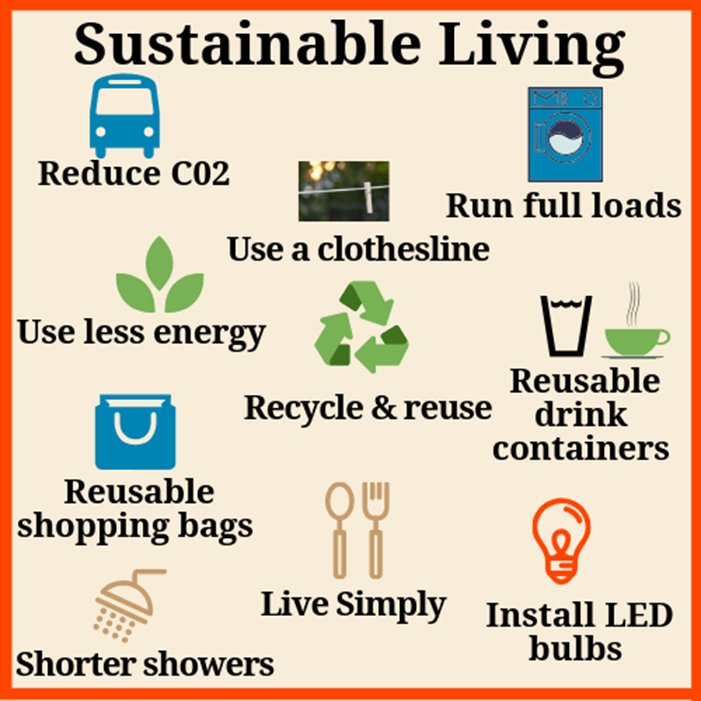 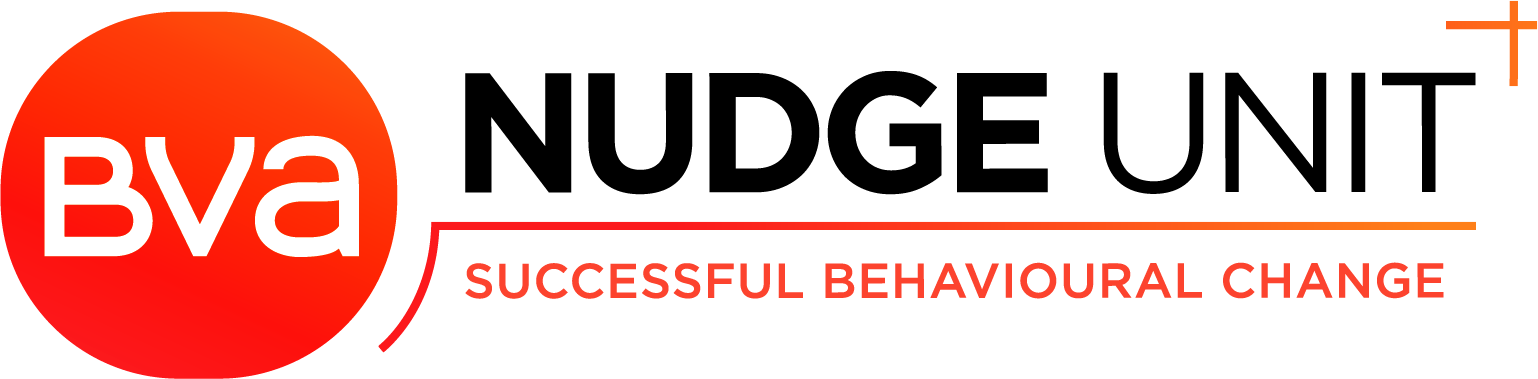 Copyright © BVA Nudge Unit 2011 – 2021. All rights reserved.
Reckitt aligns its brands with UN SDG Goals
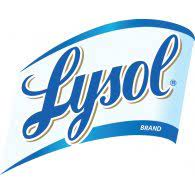 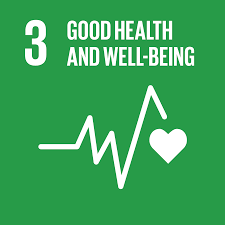 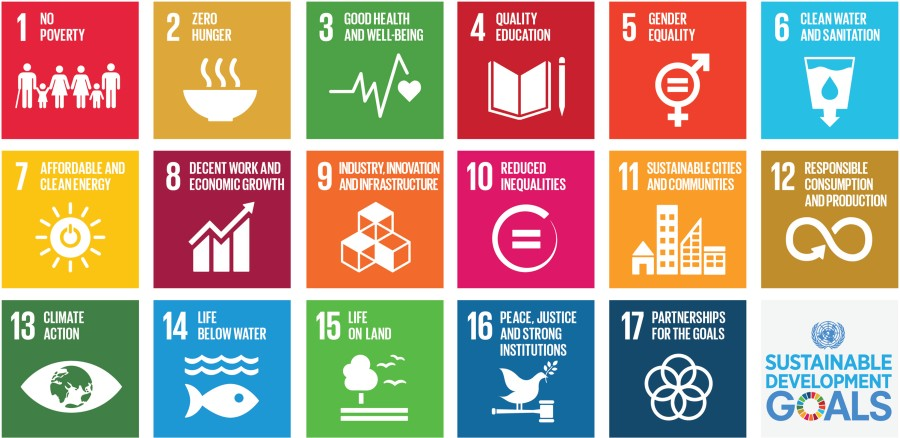 Copyright © BVA Nudge Unit 2011 – 2021. All rights reserved.
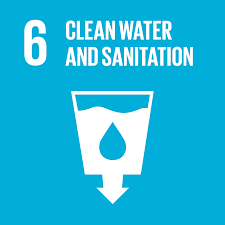 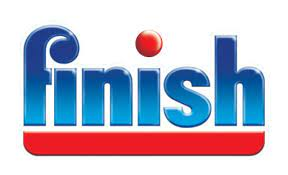 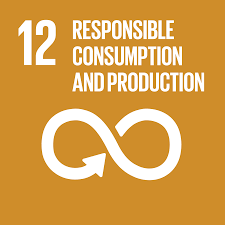 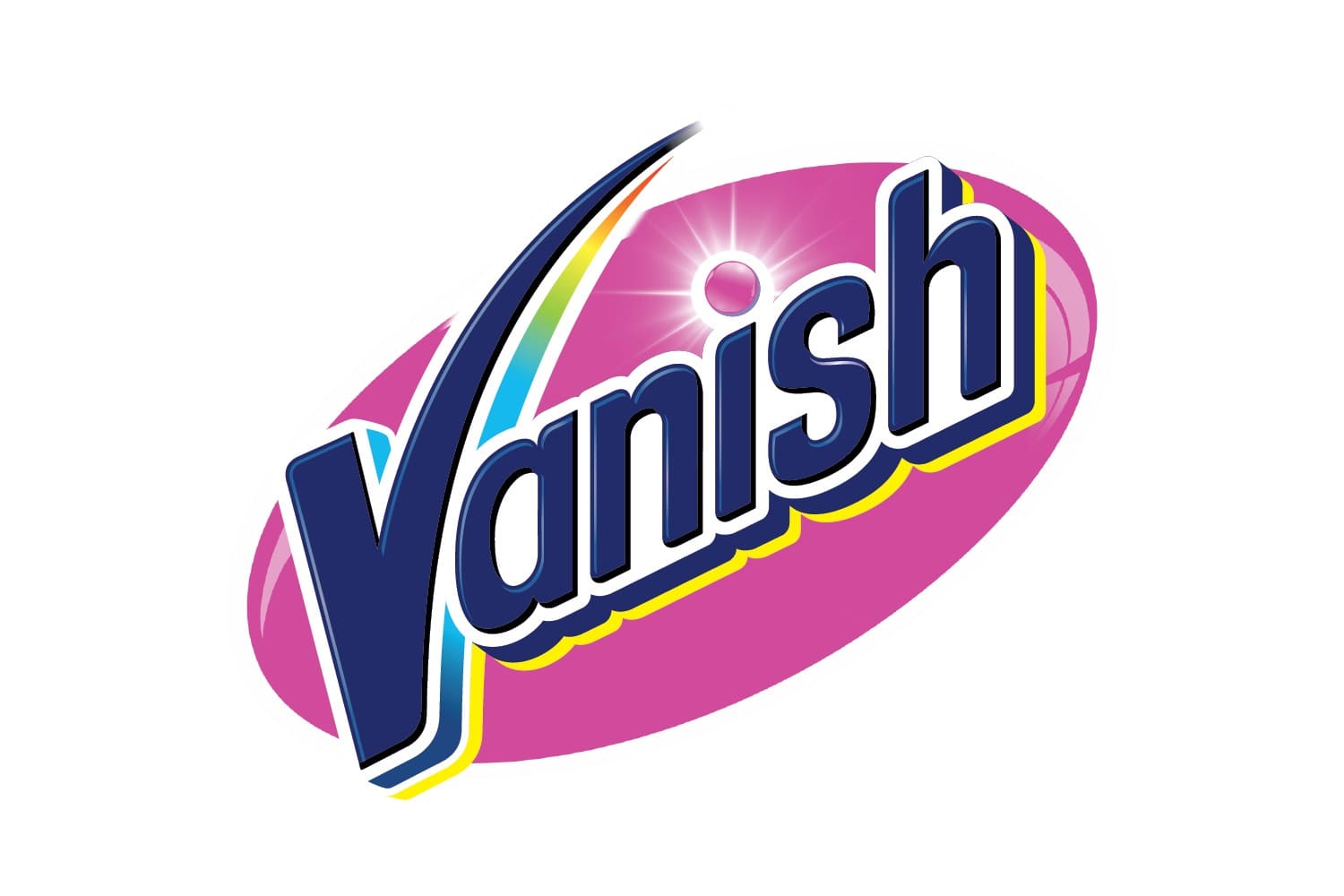 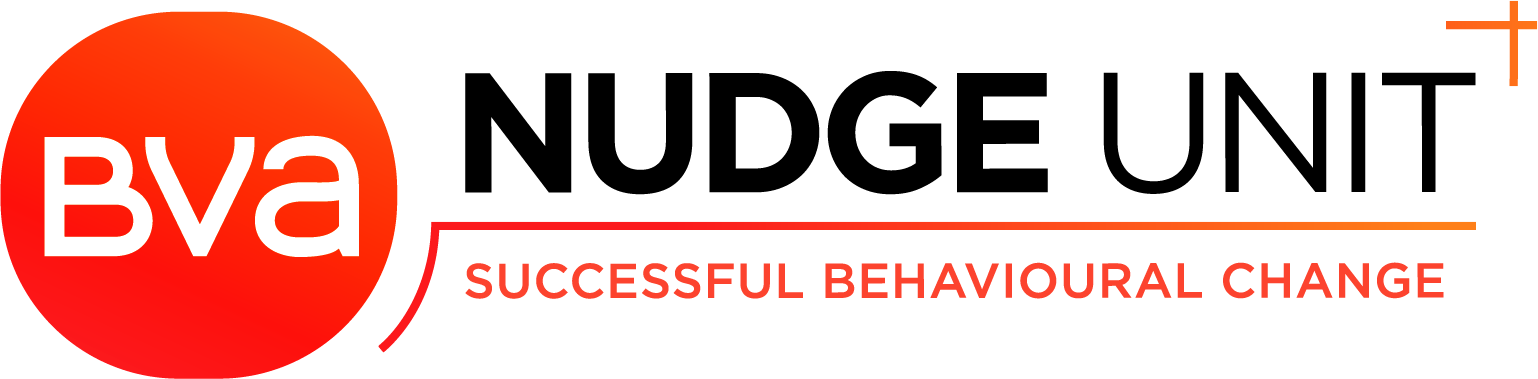 What’s the opportunity for your brand?
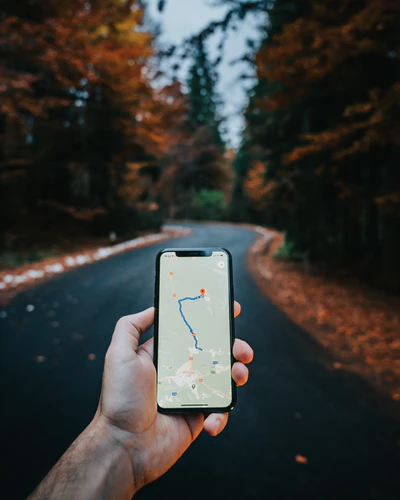 A few questions to get you started…
 
Which SDG Goal is most relevant and intuitive for my brand? 

What Sustainability issues are most salient for our consumers? (water, air, plastics, etc.) 

Do many of our consumers have an unmet sustainability intention? (ex. healthier living)

Is there a “win-win-win” opportunity?                  (for the company, consumers and society)
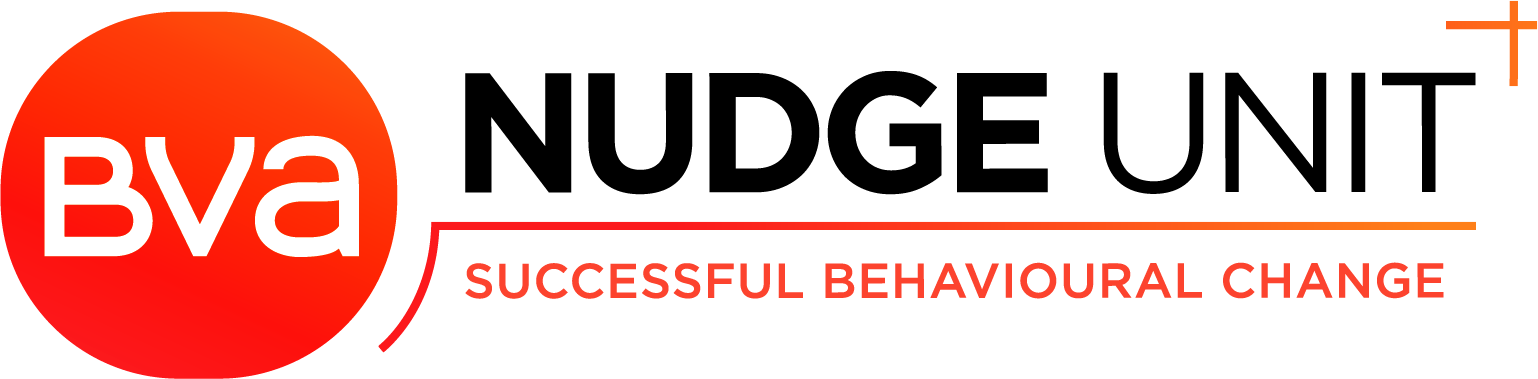 Copyright © BVA Nudge Unit 2011 – 2021. All rights reserved.
The solutions are often small “nudges” with a large impact.
“Nudging” is not about massive campaigns to inform, convince or persuade. 

Instead, it is about “making it easy” for people to make better decisions…  

Removing “micro-barriers”
Sending timely reminders 
Making it salient, fun and social 
 
…and focusing squarely on behavior change.
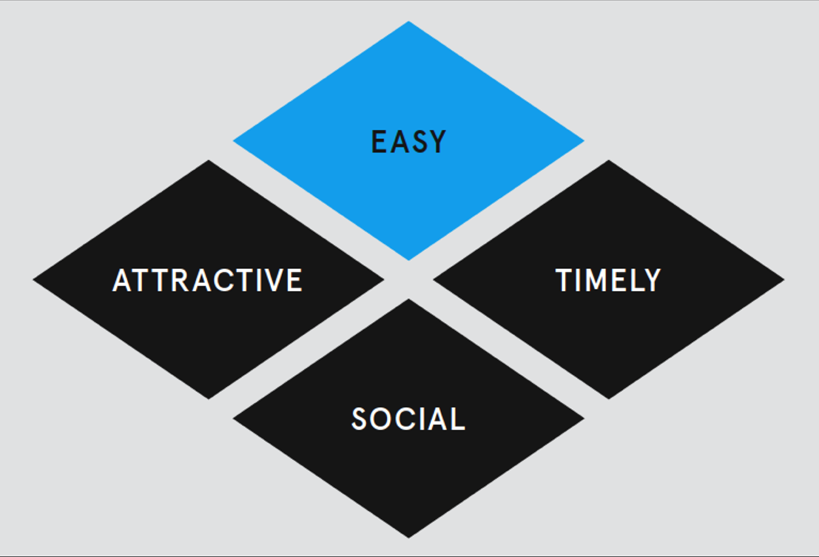 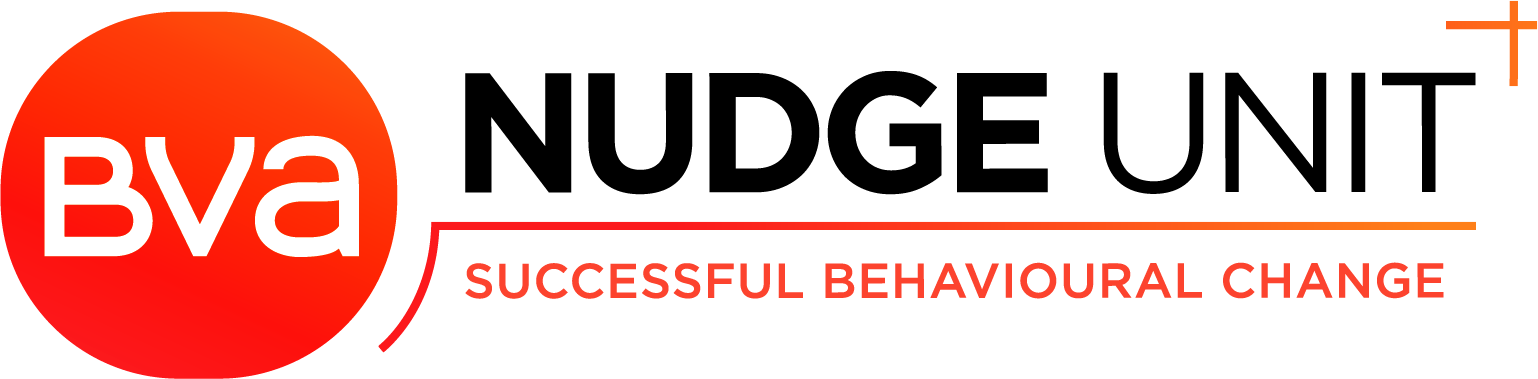 Copyright © BVA Nudge Unit 2011 – 2021. All rights reserved.
If you are looking for inspiration…
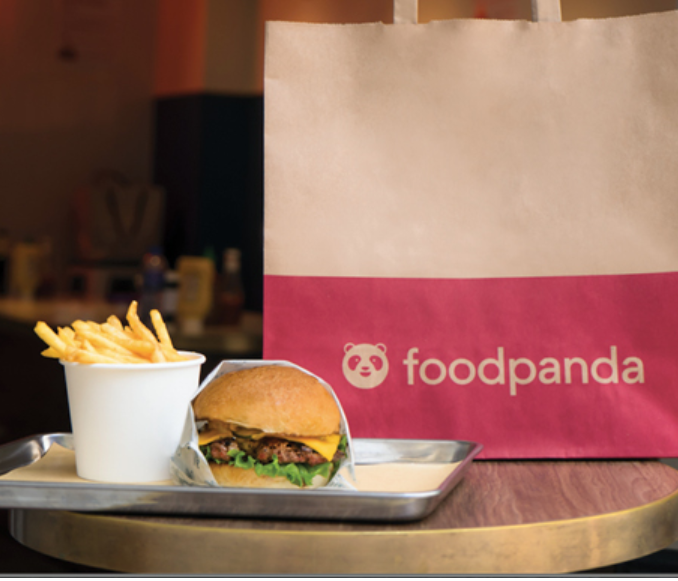 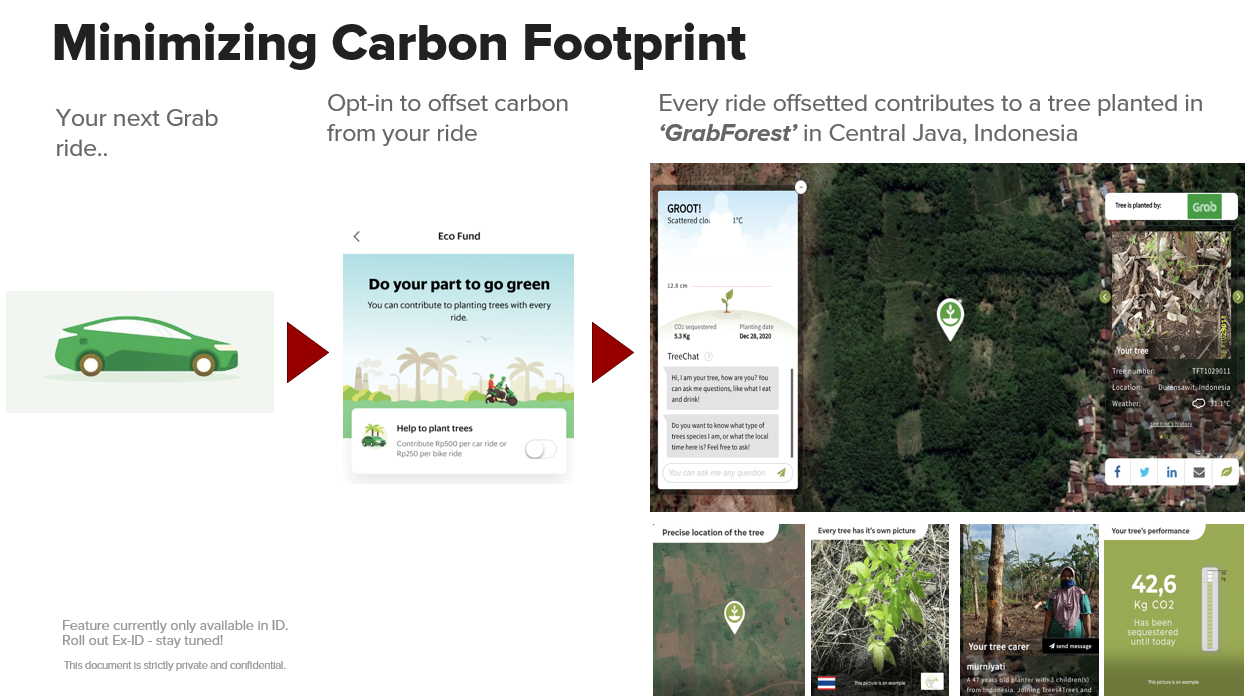 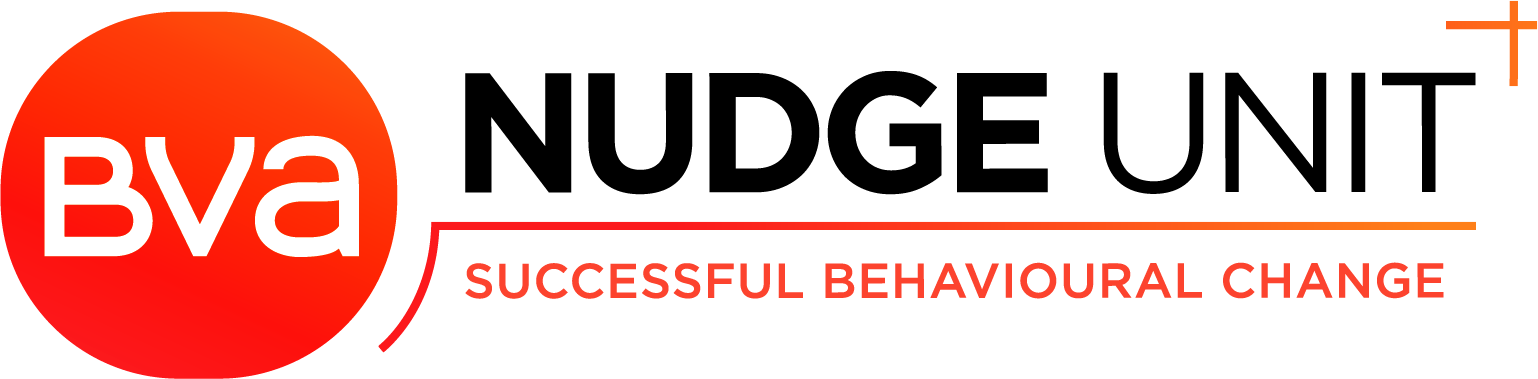 Copyright © BVA Nudge Unit 2011 – 2021. All rights reserved.
If you are looking for inspiration…
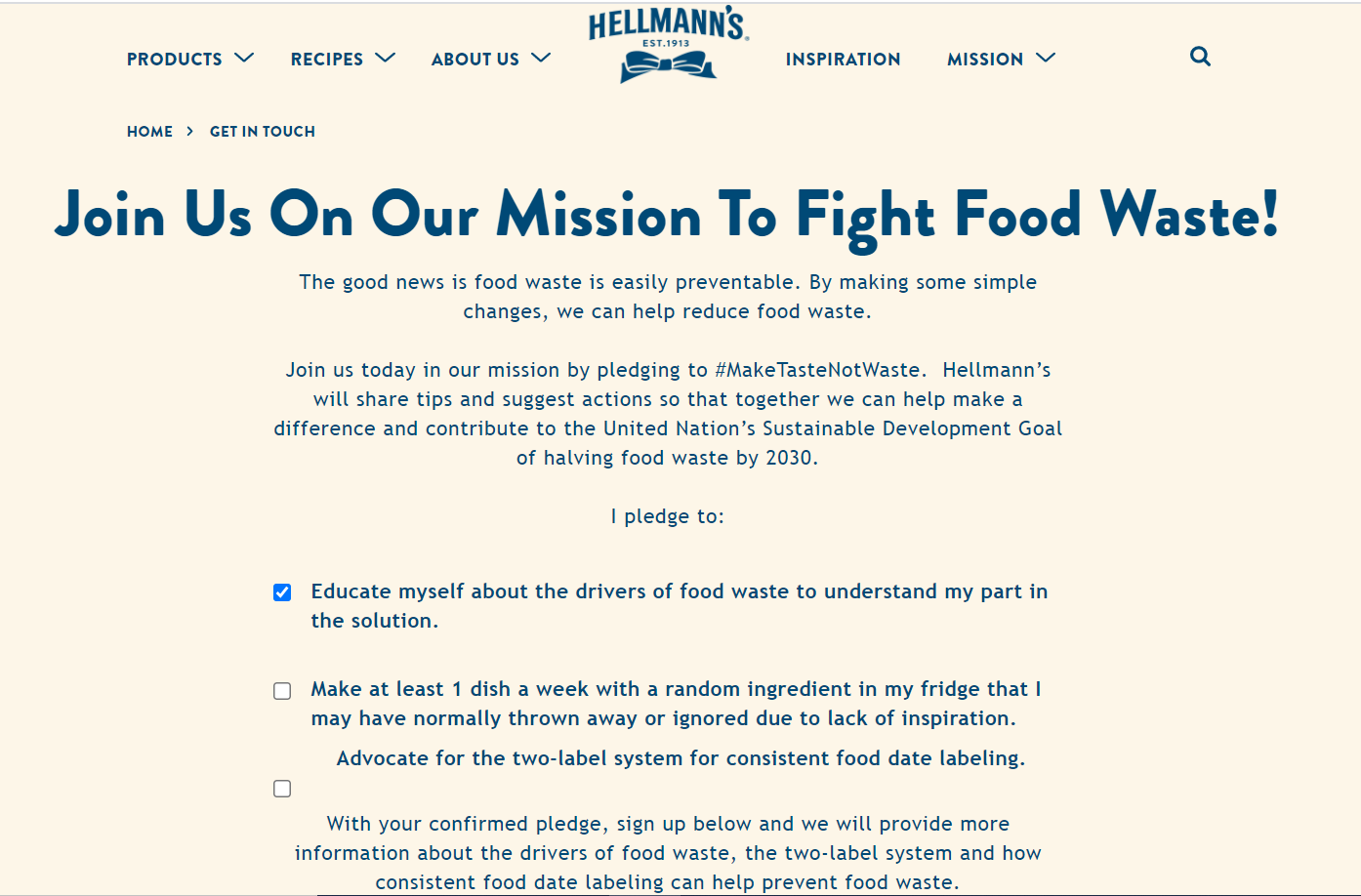 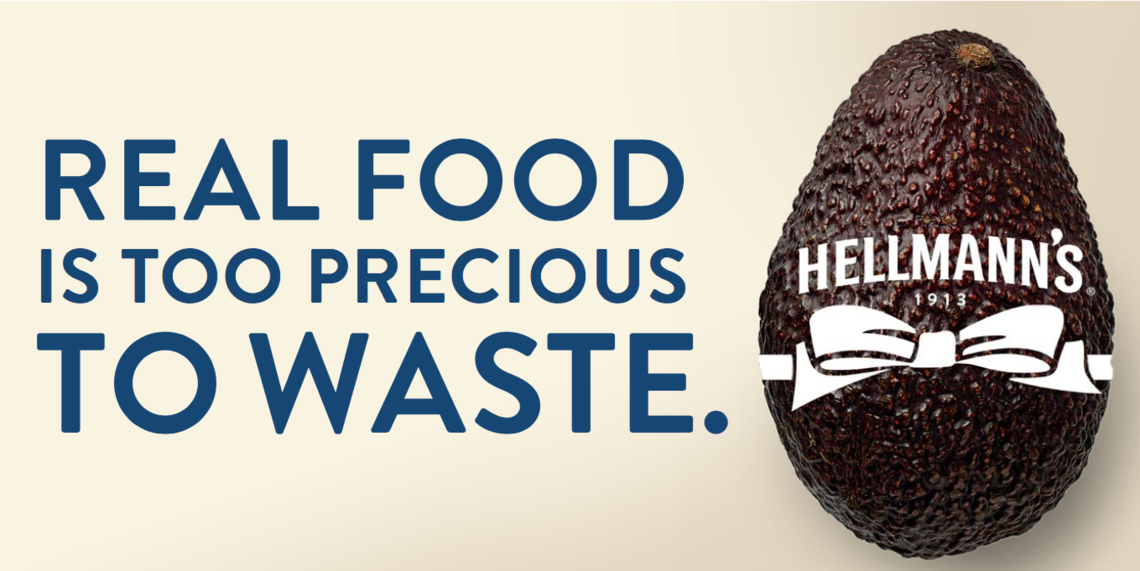 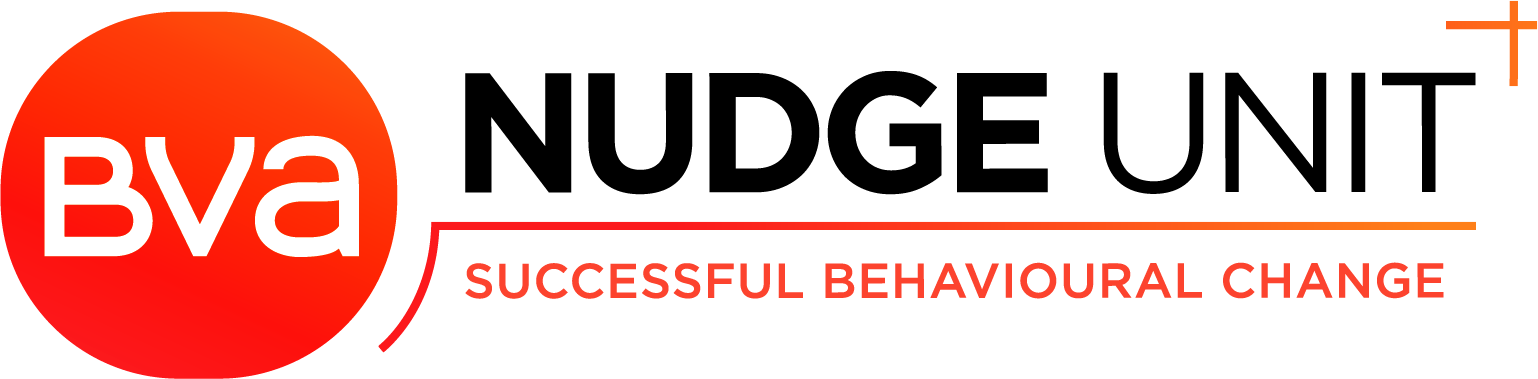 Copyright © BVA Nudge Unit 2011 – 2021. All rights reserved.
Behavior change is an opportunity for marketers
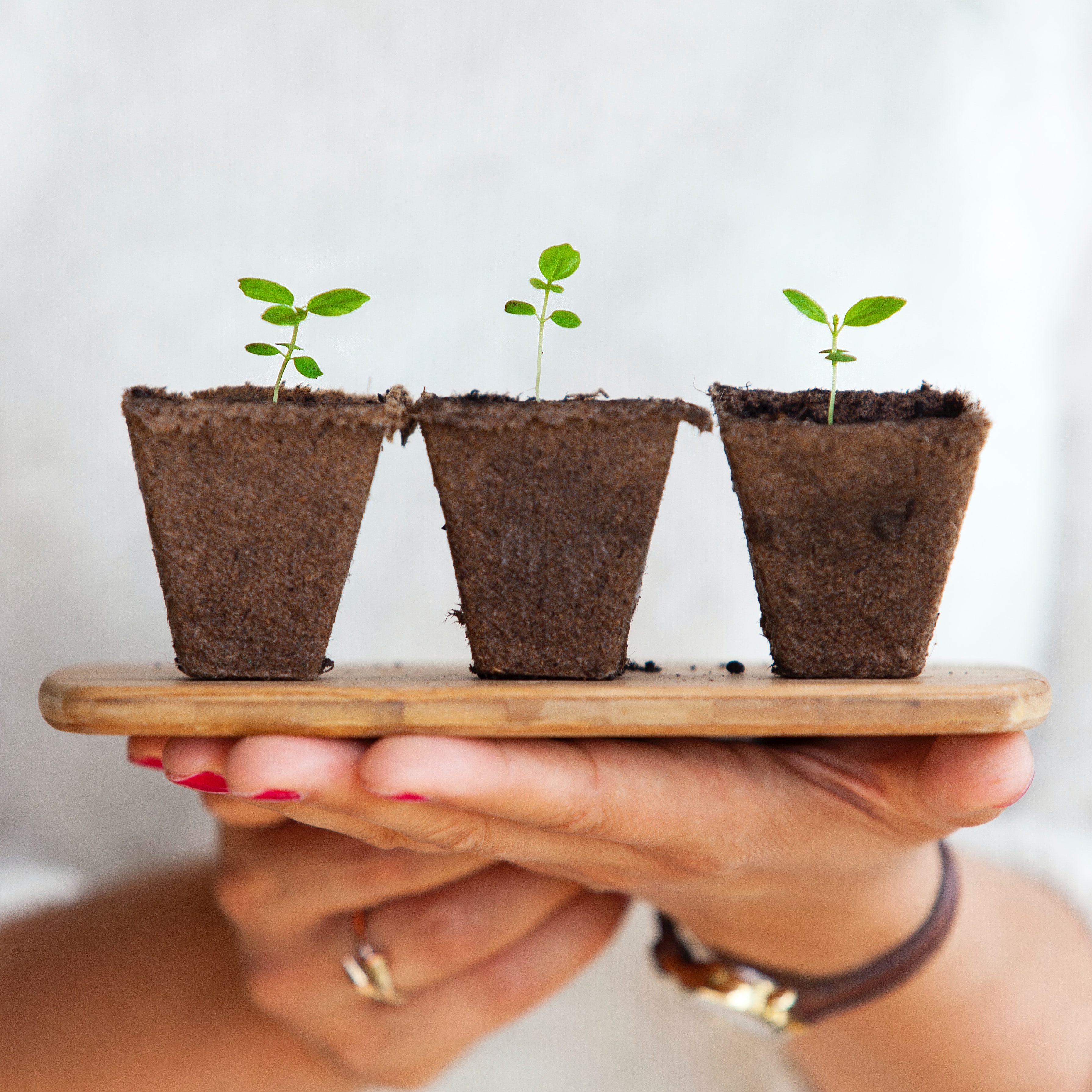 “Helping consumers to buy and use more sustainably represents a largely untapped opportunity for marketers to make a difference.  

Importantly, it also provides a way for marketers to ‘frame’ sustainability in a concrete, tangible and visceral way.”
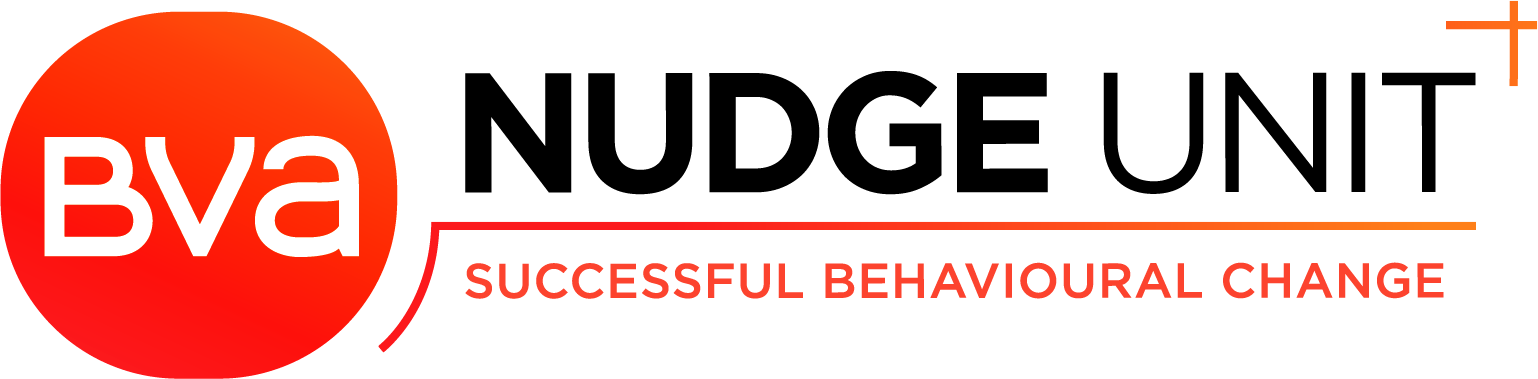 Copyright © BVA Nudge Unit 2011 – 2021. All rights reserved.
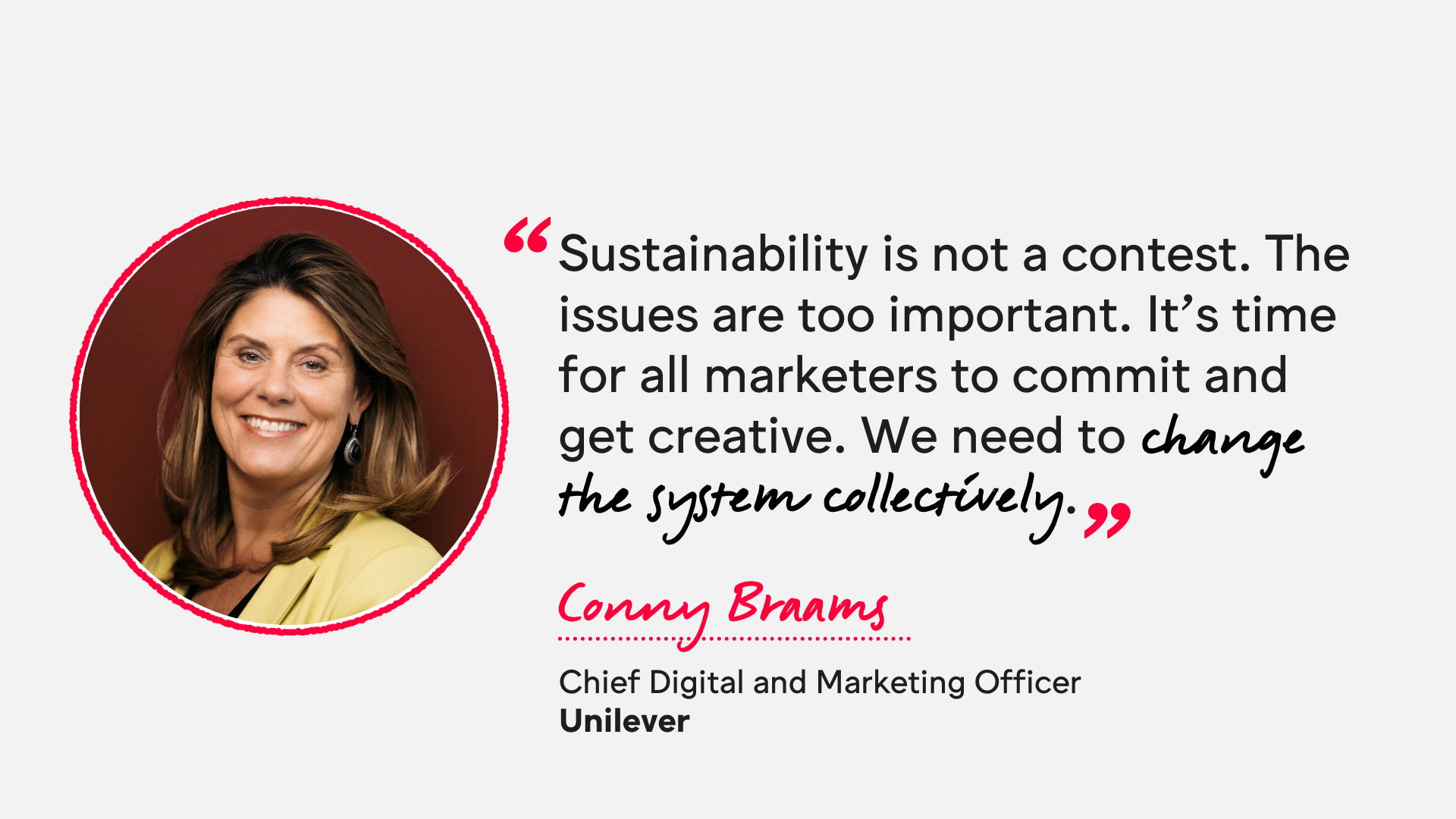 [Speaker Notes: Thank you Scott
The theme that we keep on coming back to is shared ambition
There are a lot of synergies with digital transformations a lot of your organisations have been through but the difference here is that this is a problem for all of us
As Conny Braams from Unilever puts it, this isn’t something to compete on but something to work together to ensure marketing becomes part of the solution]
WFAplanetpledge.org
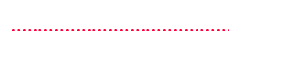 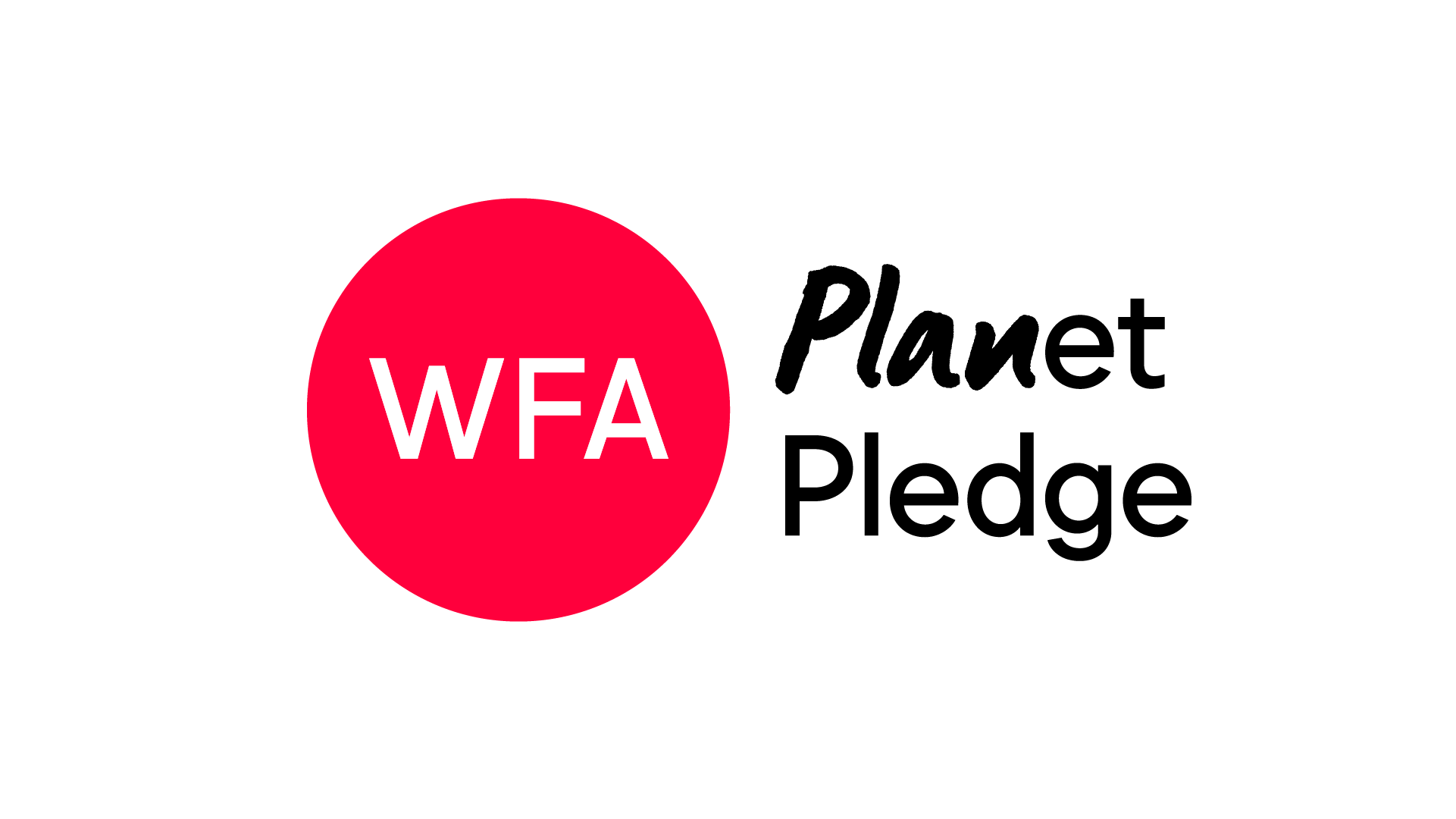 [Speaker Notes: That’s why, with the help of CMOs like Conny in our membership we developed the planet pledge
And I’m just going  to show you a quick video now to introduce it]
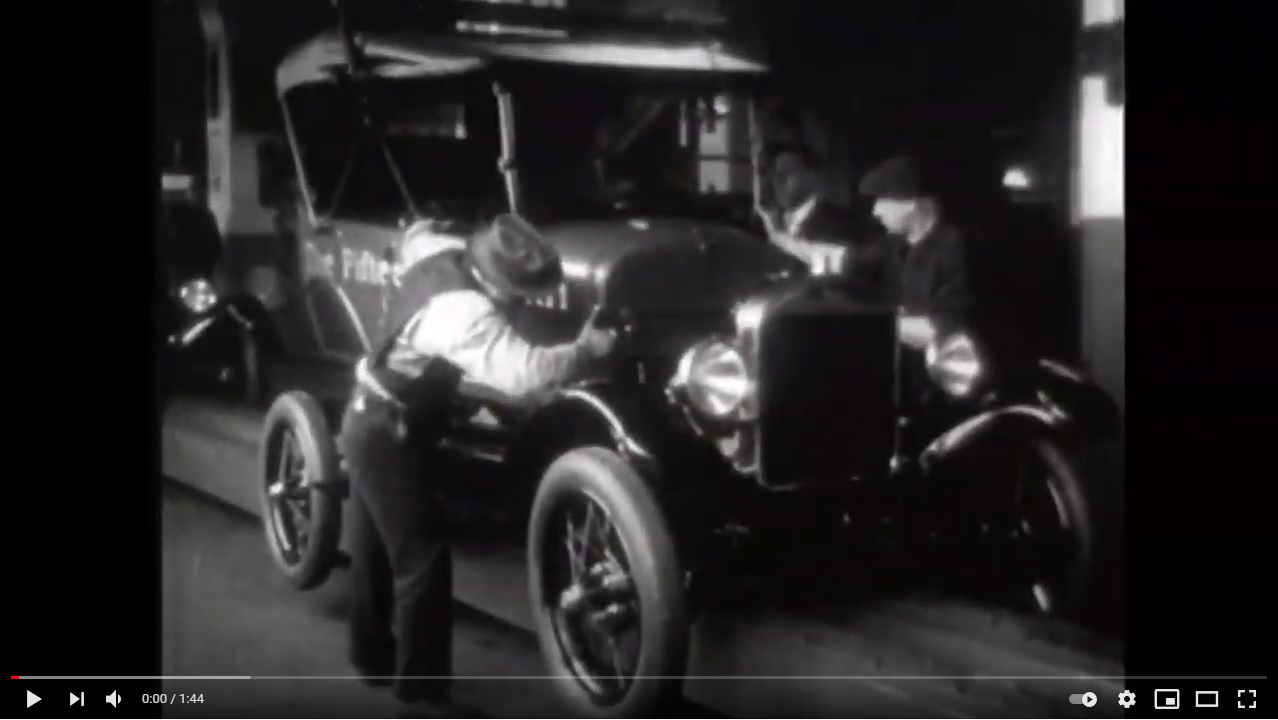 Pledge video
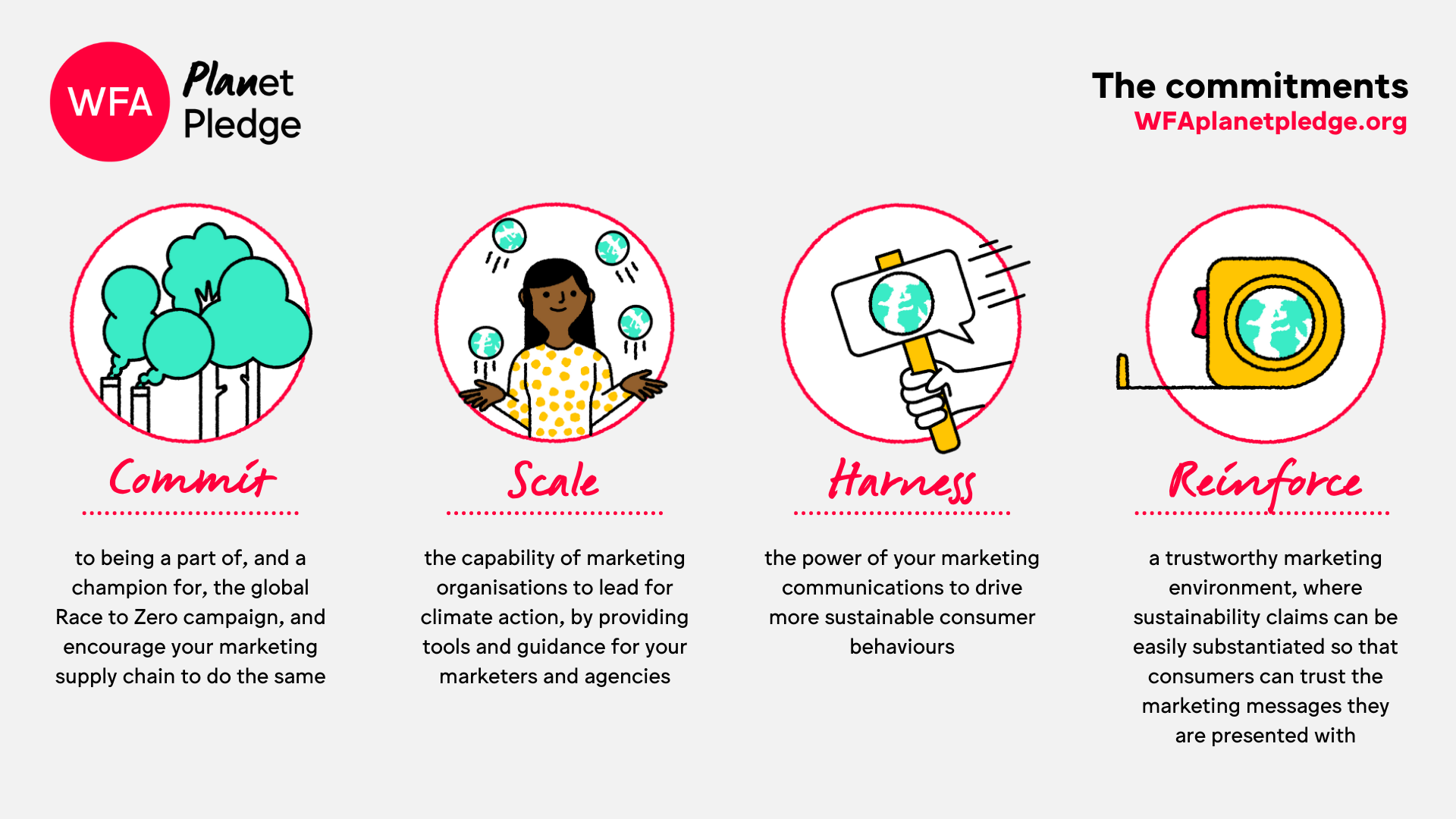 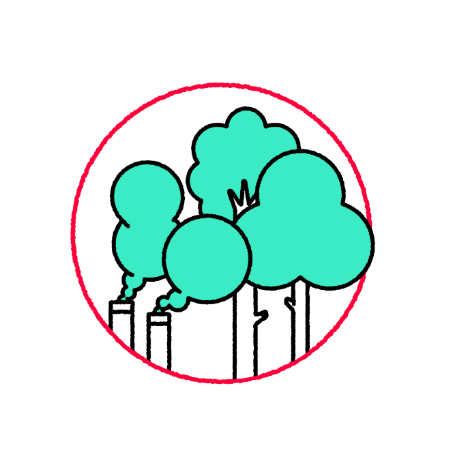 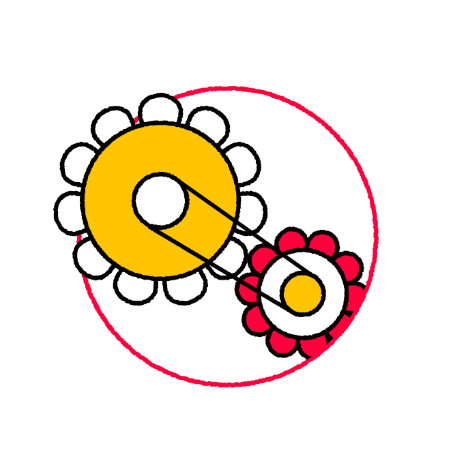 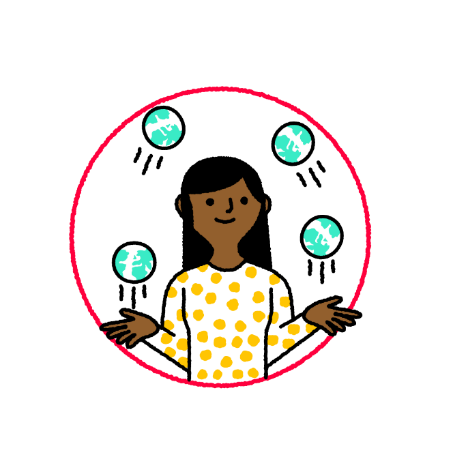 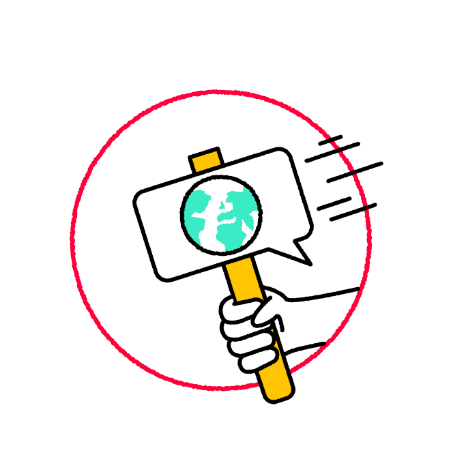 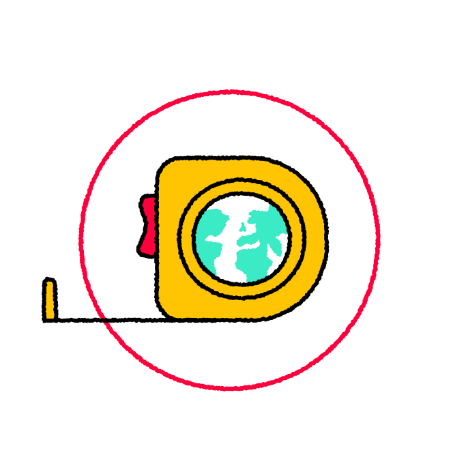 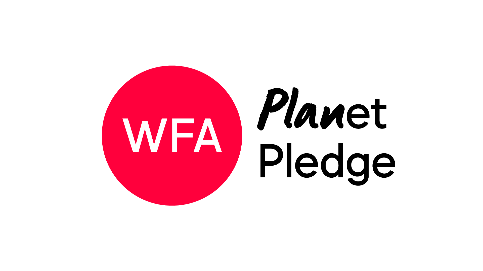 wfaplanetpledge.org
[Speaker Notes: Essentially there are four commitment areas

For your organisation to commit to join the United Nation's race to zero campaign and to encourage your supply chain to do the same 
2nd, to scale knowledge by working with us to deliver the tools and guidance for your marketers – because much of the greenwashing mistakes which are being made now are not malicious but down to a lack of understanding
To commit to leverage the power f your marketing communications to inspire one another via case studies and knowledge exchange so we can all improve together
Finally, to create trust through substantiated claims based on guidance and knowledge rather than simply enthusiasm]
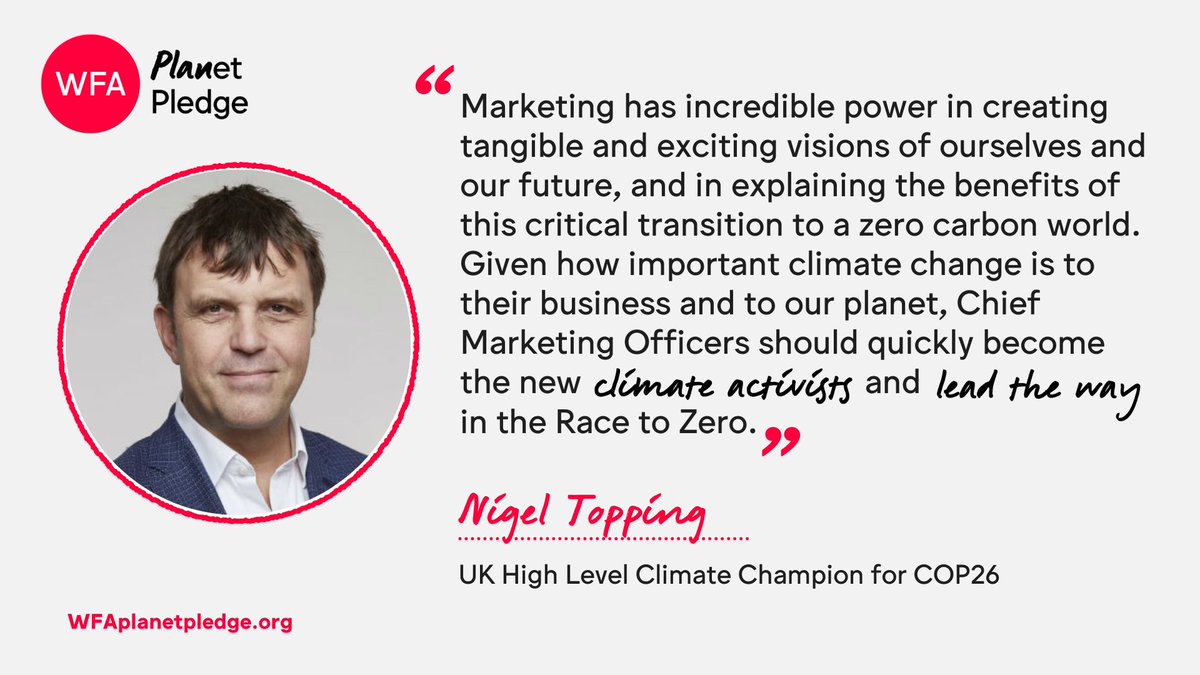 [Speaker Notes: Happily our efforts have had the recognition of none other than sir David Attenborough during our Global marketer week
Btu also Nigel topping – who if you do not know him, he is a name you will hear a lo more about soon as he’s one of the High level climate champions for COP26
IN his works CMOs need to be the climate activists and lead the way to Race to Zero
And I can honestly say we’ve witnessed conversations being triggered within our member companies by our CMOs]
Our signatories
WFAplanetpledge.org
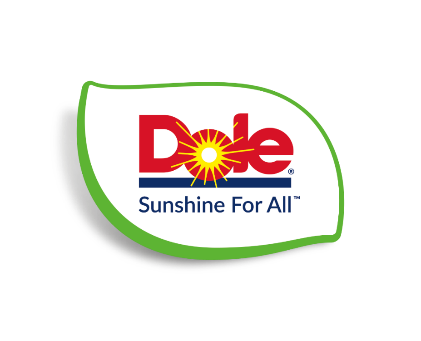 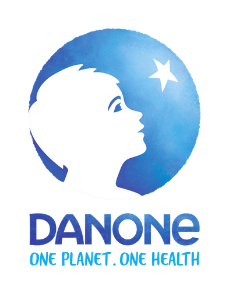 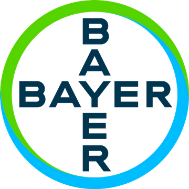 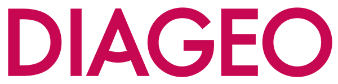 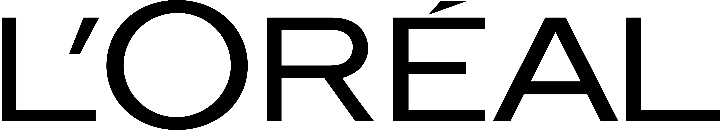 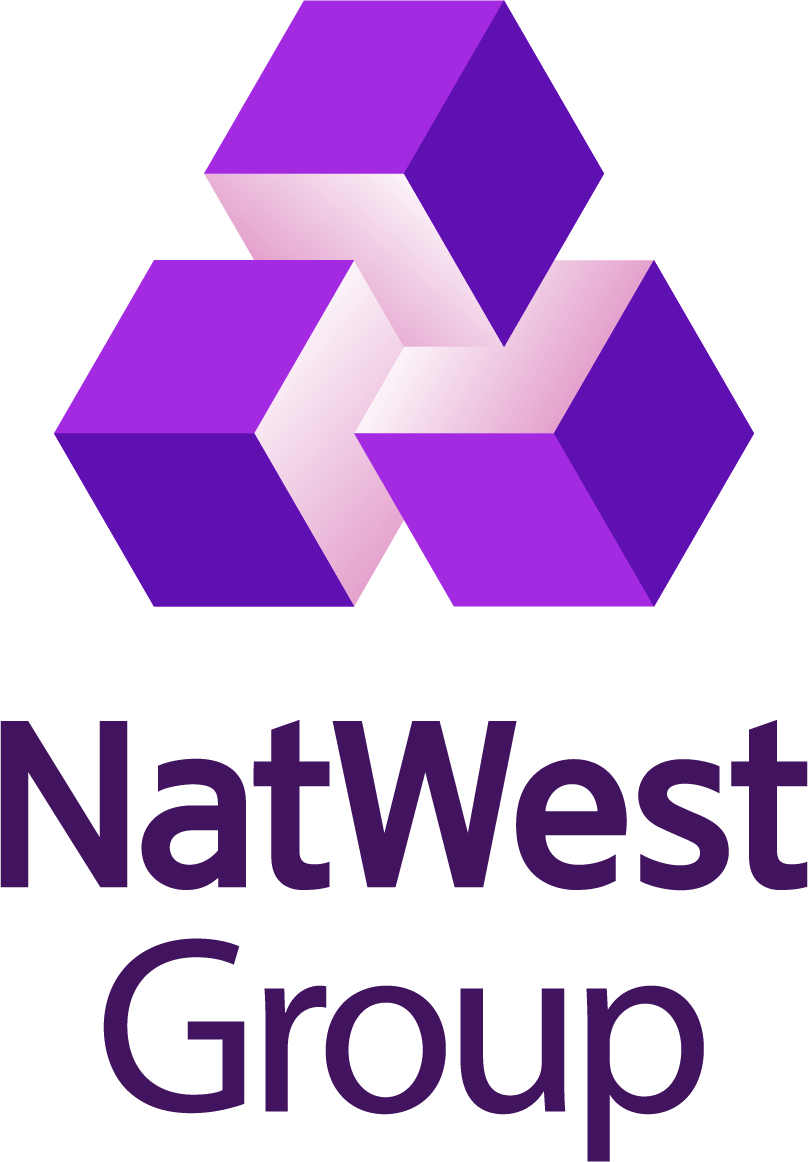 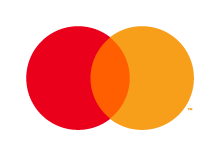 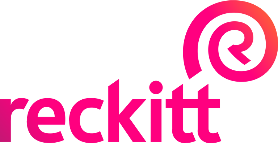 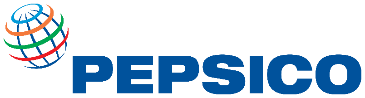 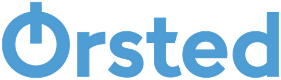 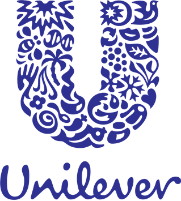 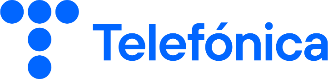 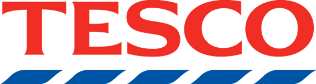 [Speaker Notes: And happily these excellent companies have already stood up to take the pledge and join us open this journey to ensure marketing becomes part of the solution
And we welcome more – so please be in touch if you want to find out more
For now however we are lucky enough to have one of our signatories join us today to share a little on his companies journey and what the work we’ve shared with you today means to his company]
The CMO perspective
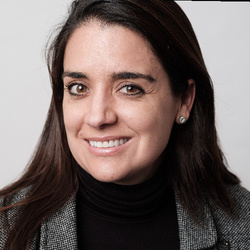 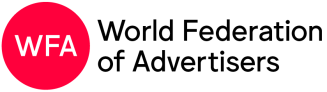 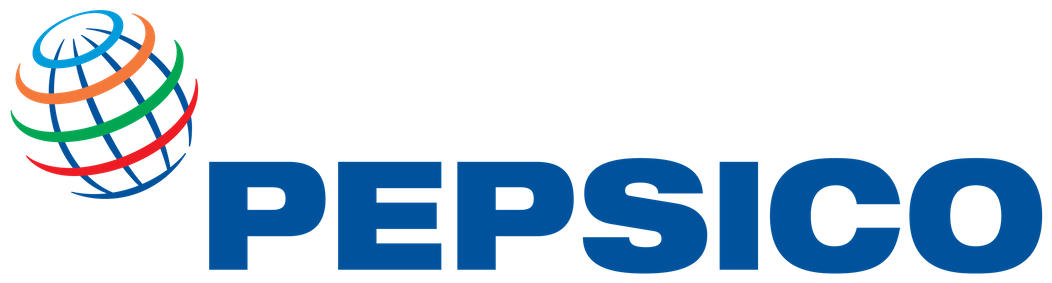 Ana Maria Henao
Global VP of Marketing
[Speaker Notes: Ana Maria Henao is a member of our CMO Forum and one of the first signatories of the Planet Pledge and we’re delighted she can join us today from Miami
Great to see you again Maria and thanks again for joining us – we’d love to hear your perspectives and experiences]
Questions
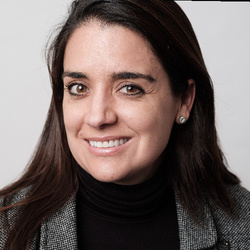 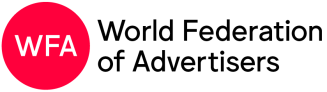 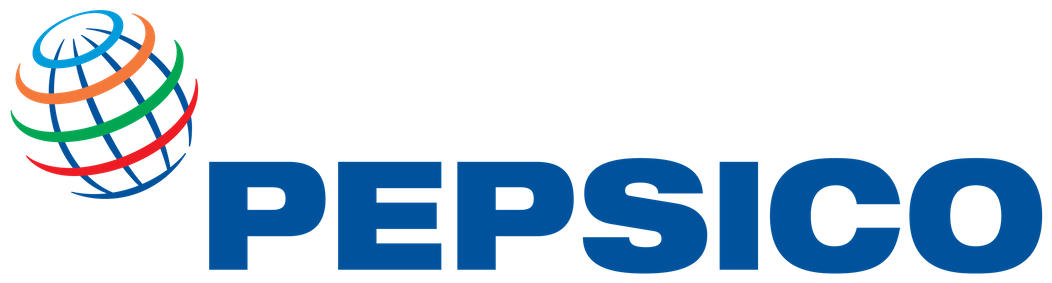 Ioana Danila
Ana Maria Henao
Rob Dreblow
Scott Young
i.danila@wfanet.org
scott.young@bva-group.com
Global VP of Marketing
r.dreblow@wfanet.org
[Speaker Notes: we’ve heard many CMOs say that the challenge is overcoming the perception that it’s an either / or. Sustainability OR growth. How do you combat that?

we’ve seen that sustainability means different things to different people. not just by region but by market – do you have to dramatically change your approach to communications with different markets e.g. language; talking about 1.5C in the USA where they use Fahrenheit... or SDG focus for a specific brand?

“What guidance does Behavioral Science have to offer marketers, in terms of improving their communications related to Sustainability?]